KOMPAN 2023 NOVITETI
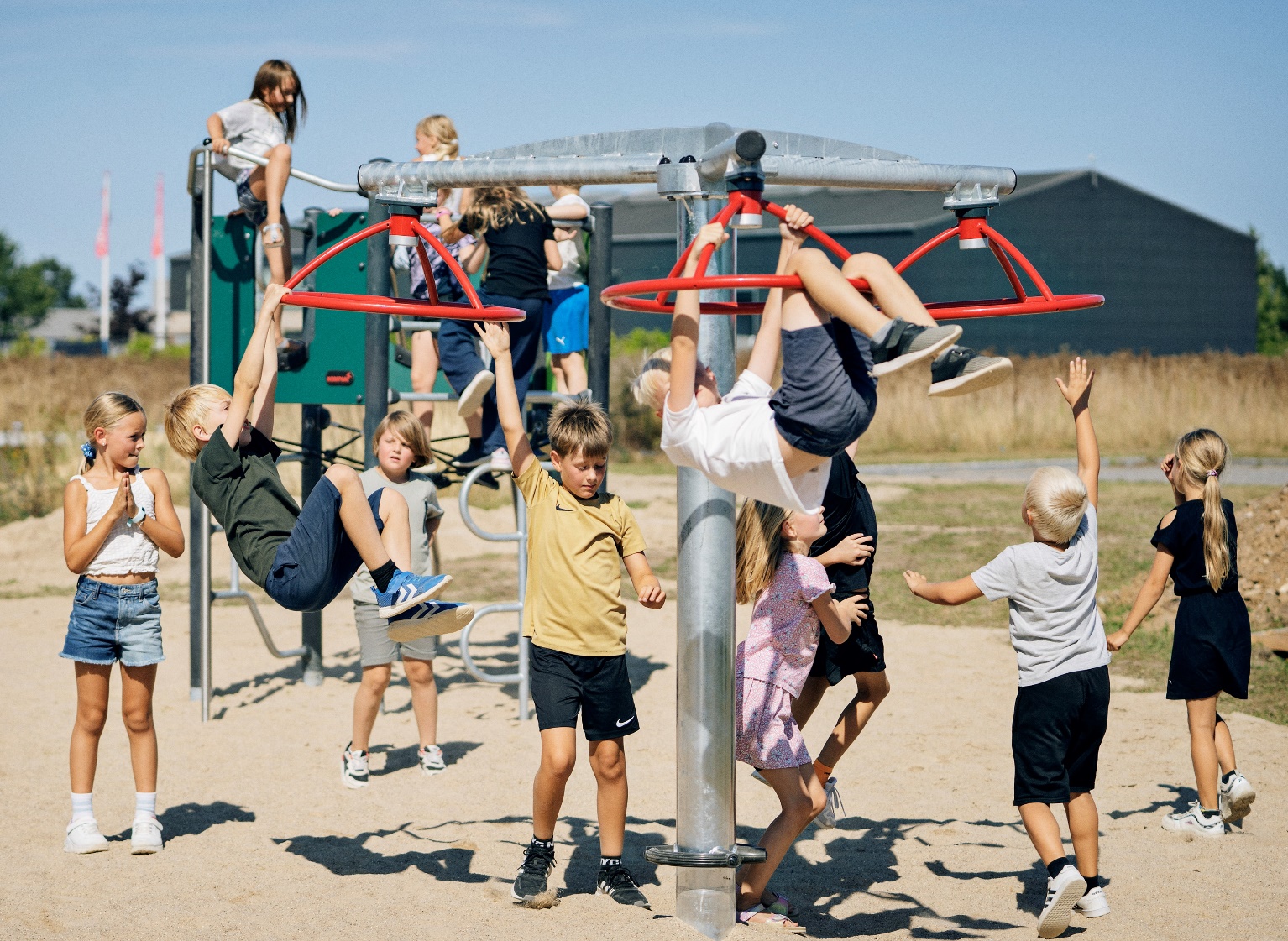 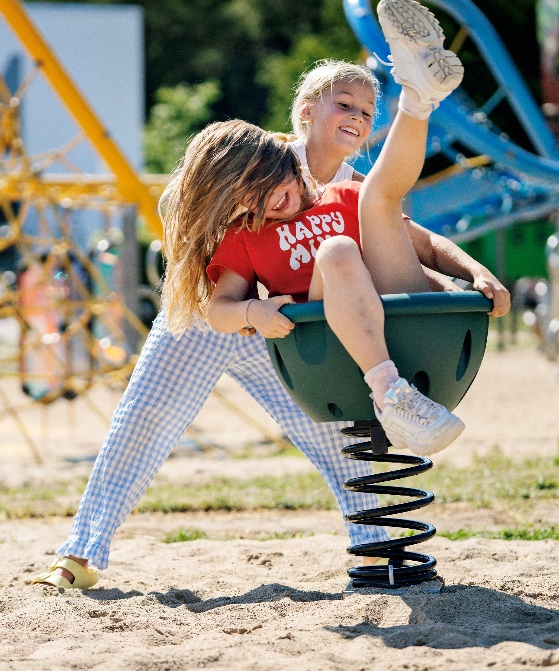 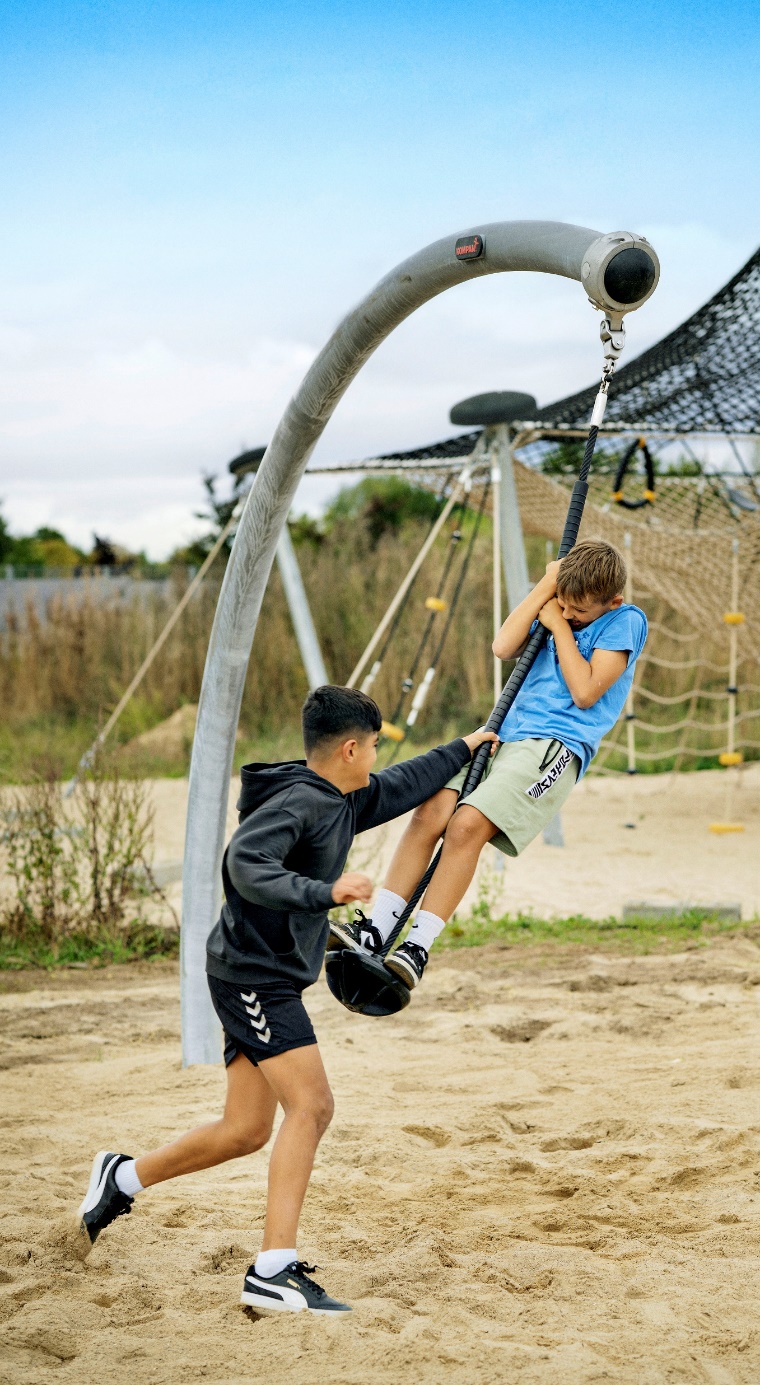 Springer Bowl
Mini Dino Swing
Turbo Carousel
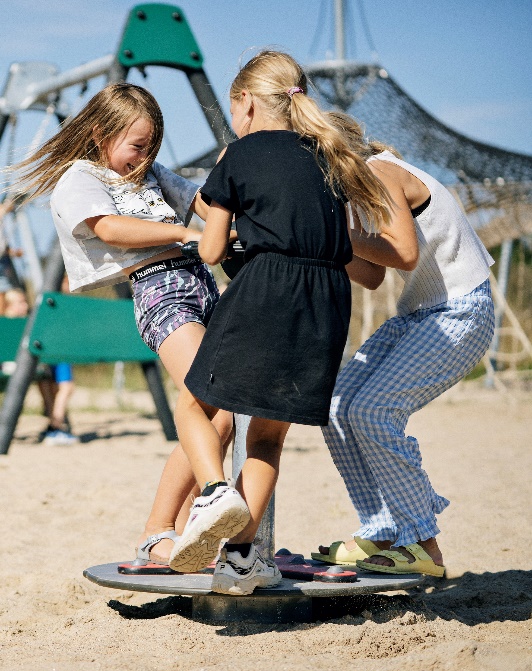 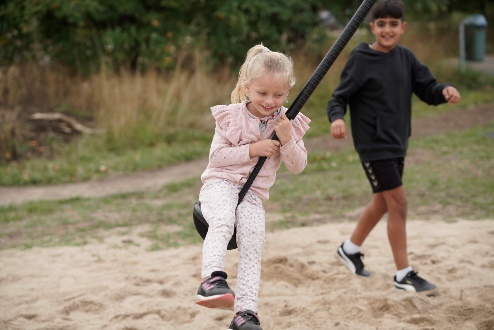 Scooter Carousel
Dinamički elementi
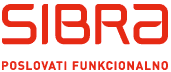 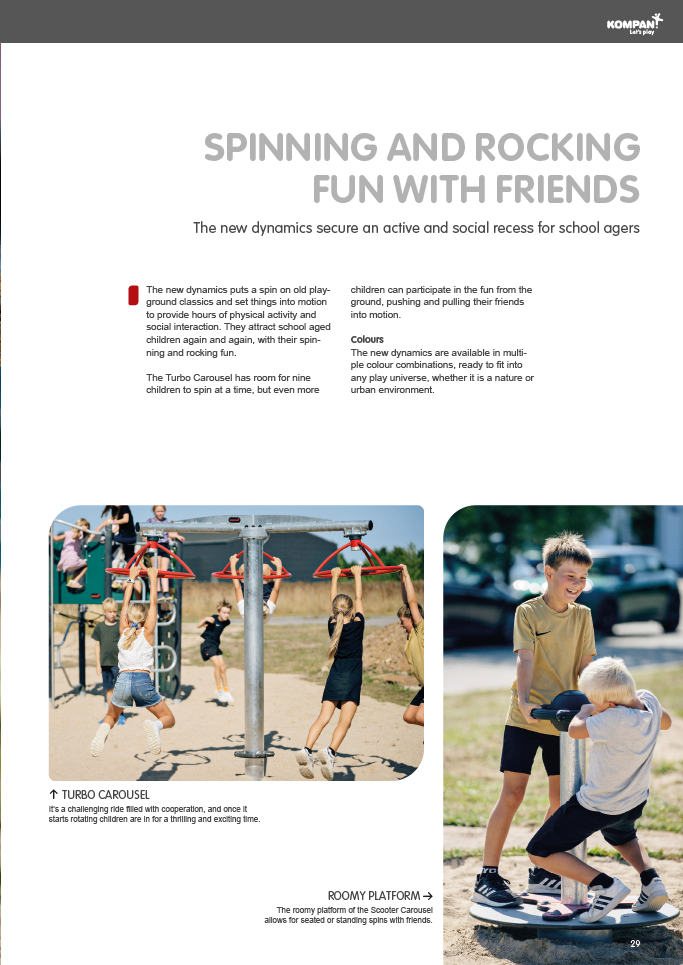 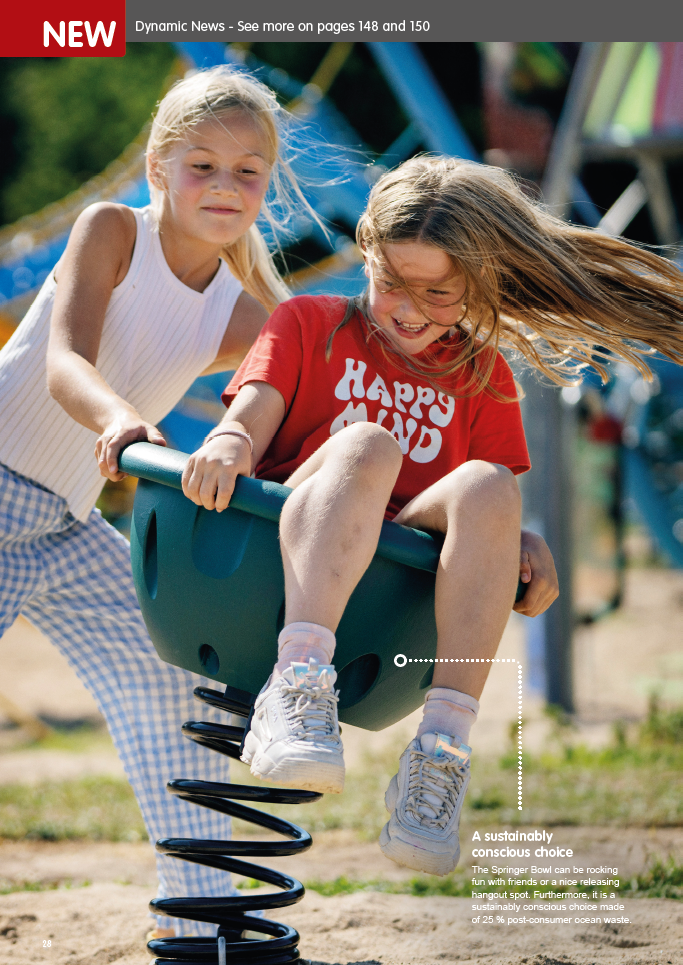 SPRINGER BOWL
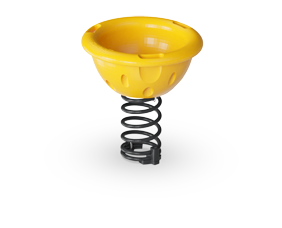 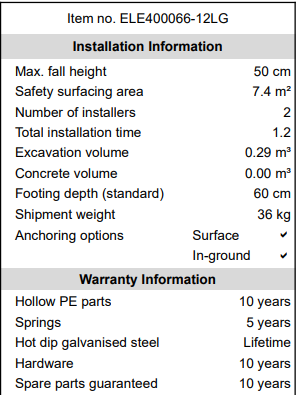 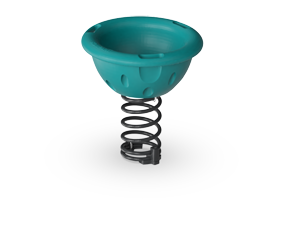 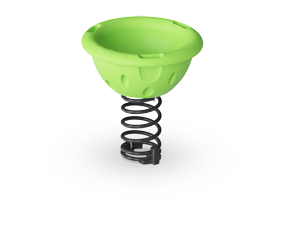 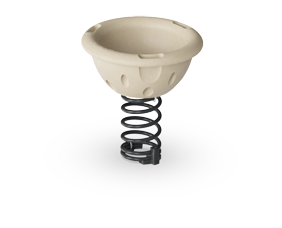 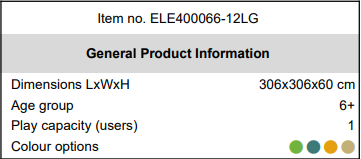 Poznati izgled, inspirirano Kompanovim bestseller proizvodom spinner bowl, ali s novom dinamičkom senzacijom. Ljuljanje s jedne strane na drugu ili kružno kretanje nudi uzbudljiv osjećaj brzine i promjene smjera. Oblikovan za udobno sjedenje i potporu u smislu unutarnjeg oblika i držanja za ruku.
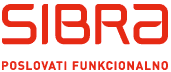 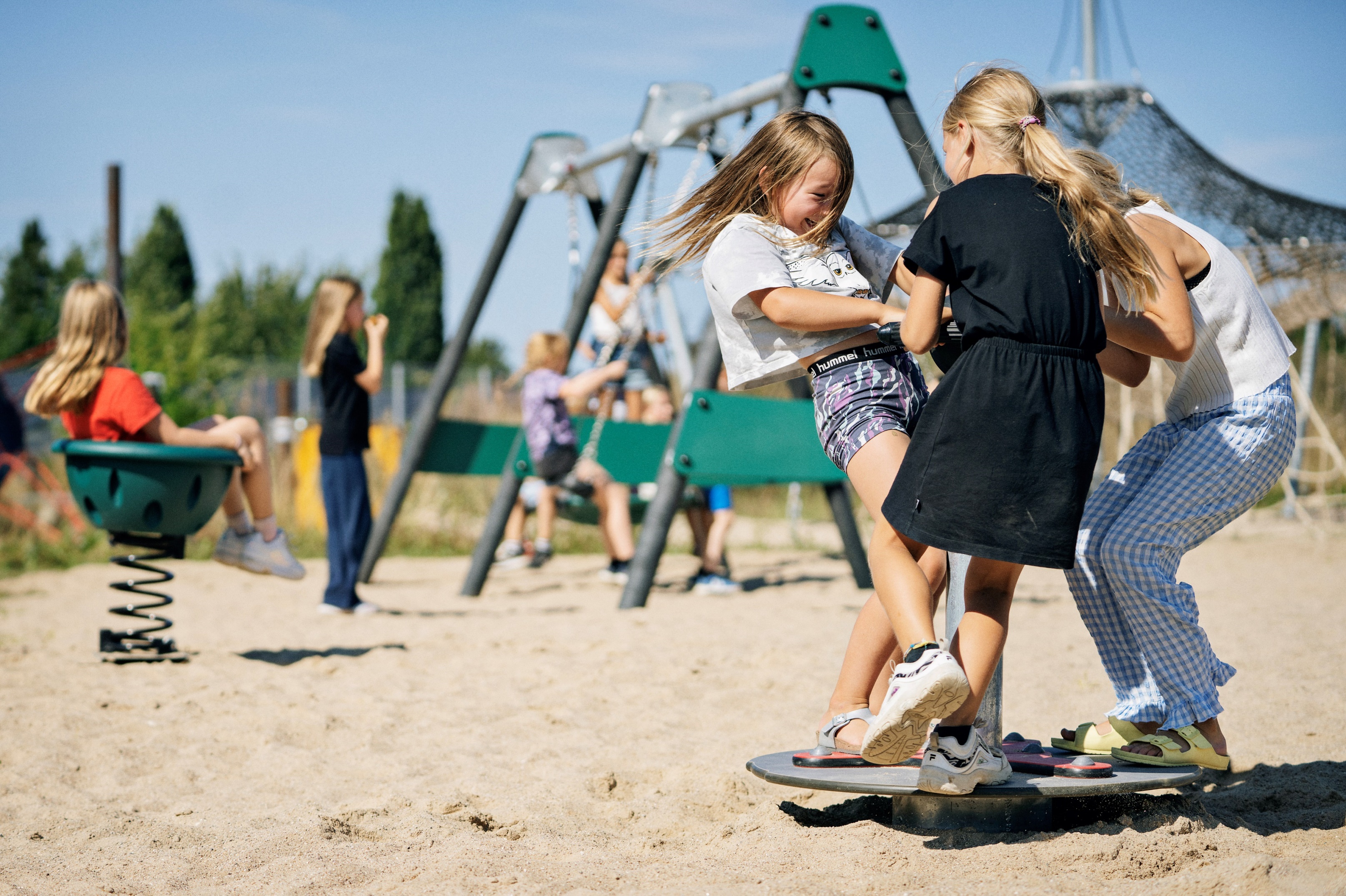 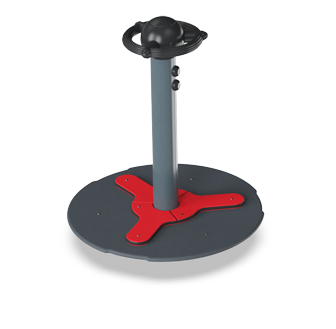 SCOOTER CAROUSEL
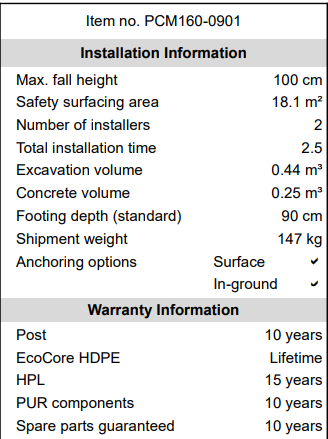 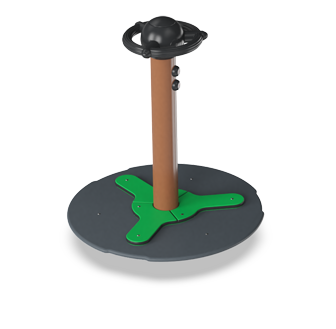 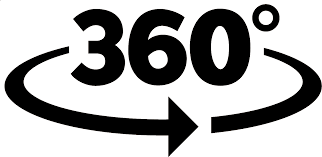 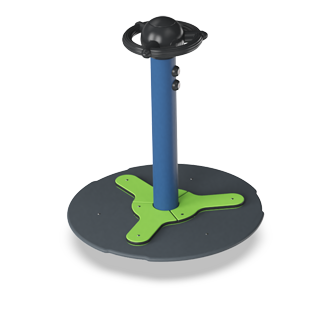 Dobra potpora za ruku, čvrsta baza i Kompanovi kvalitetni ležajevi proizvedeni za veliku brzinu čine ovo – ne samo sigurnim – nego i izvrsnim iskustvom za ljubitelje brzine na igralištu. Dizajn nježno potiče korisnike da sami reguliraju broj korisnika, kako bi igra bila upravljiva i zabavna za sve.
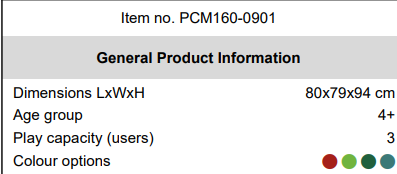 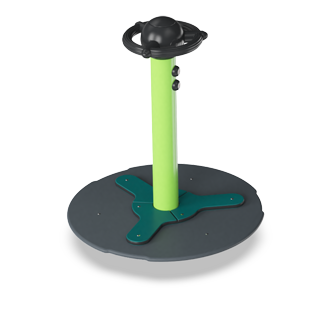 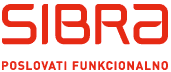 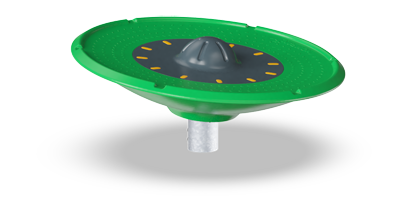 SPINNER DISC
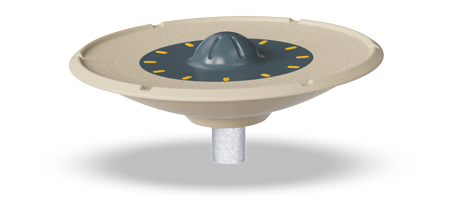 Moderni vrtuljak optimiziran za kut rotacije od 7° koji omogućuje korisnicima svih dobnih skupina bez obzira na njihovu težinu, da se disk okreće sam. Jedinstveni pristup rotirajućim diskovima sa središnjom kupolom koja korisnicima nudi "sigurno mjesto" za držanje kad god im zatreba. Omogućujući im da postupno poboljšaju svoju ravnotežu i pomaknu svoje granice. Narančasti detalj sklopa pruža osjećaj brzine, uz rubne detalje koji omogućuju da voda teče kroz oblik bez stvaranja lokvi vode.
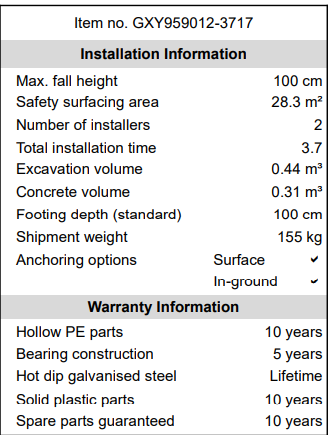 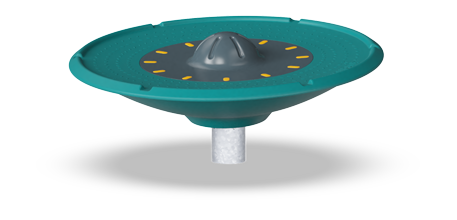 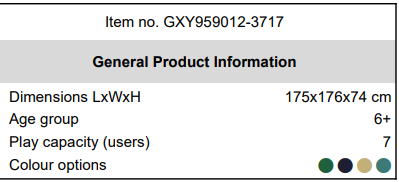 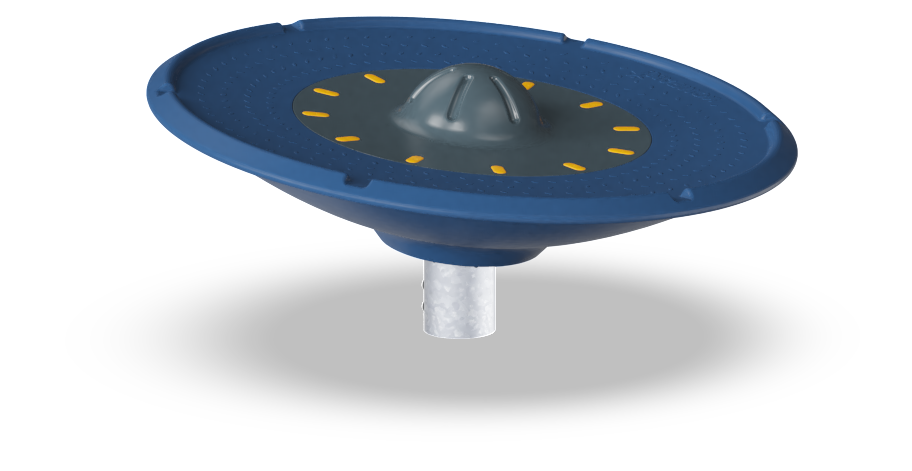 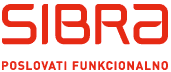 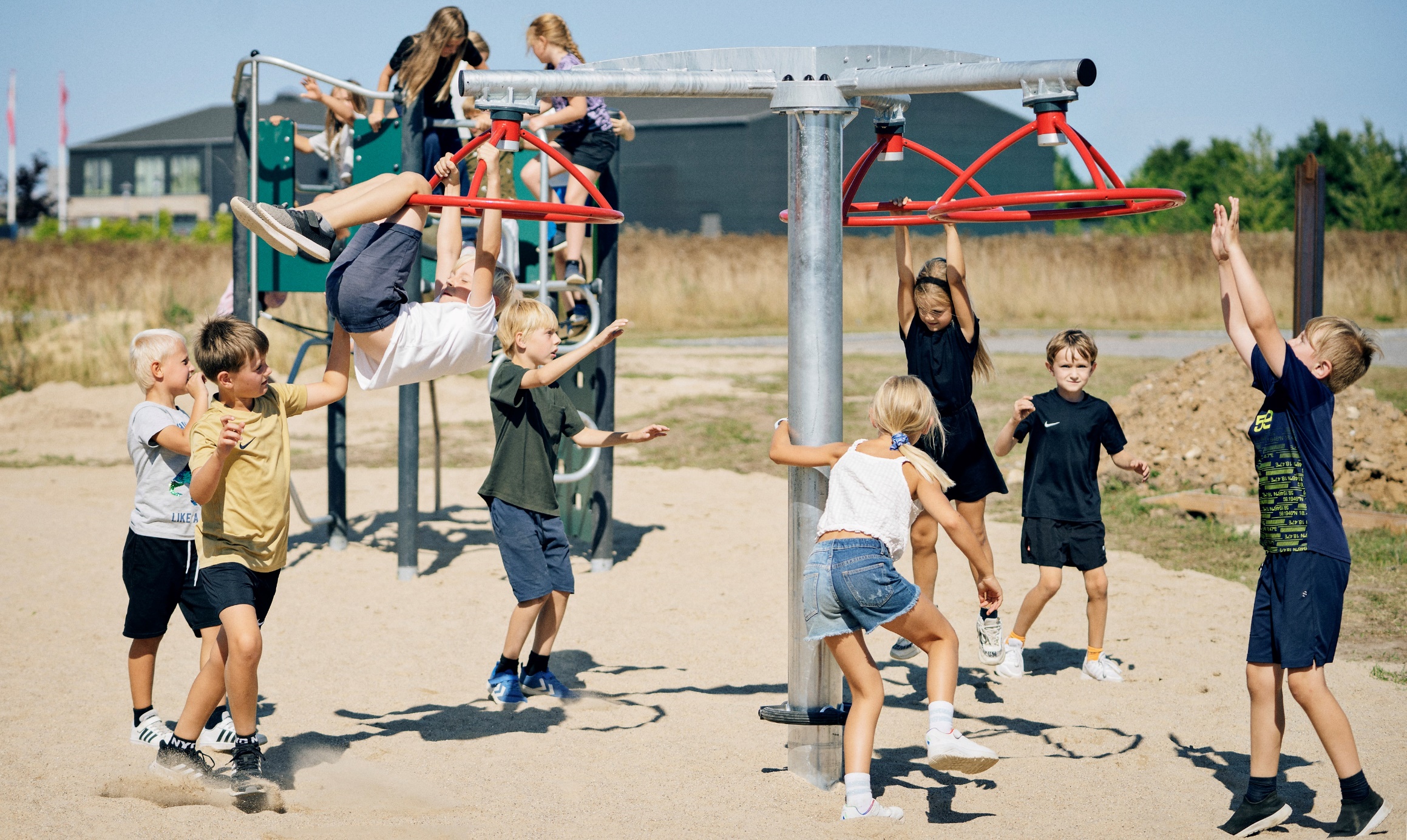 TURBO CAROUSEL
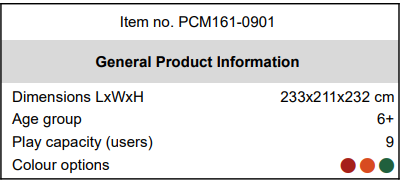 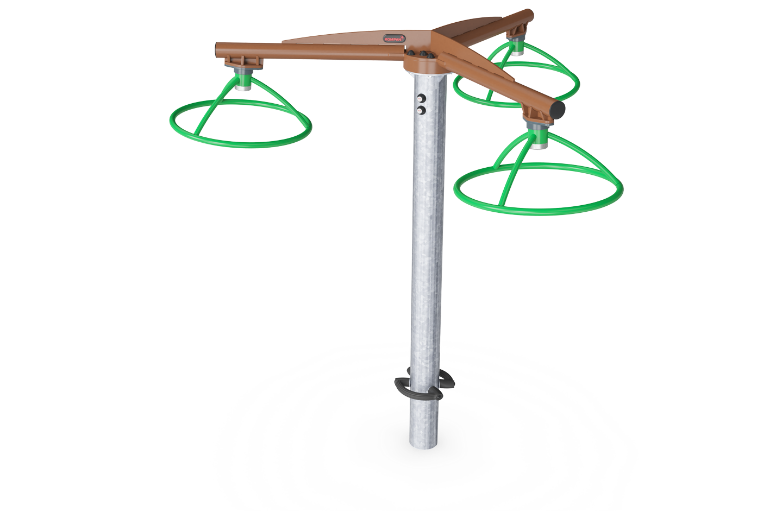 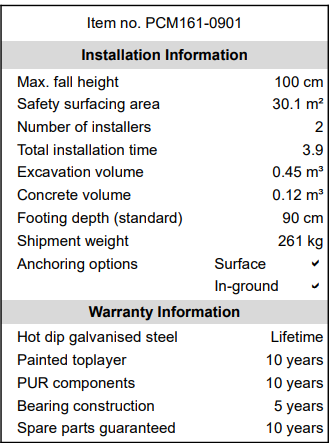 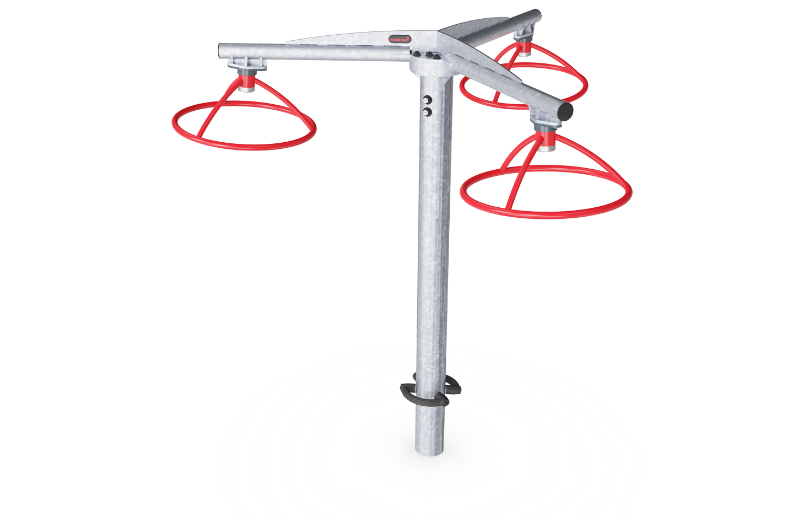 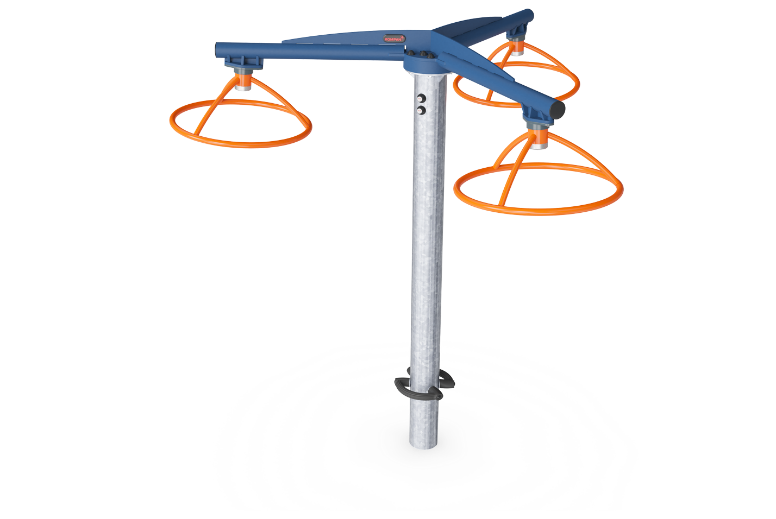 Vrtuljak nove generacije! Pruža razne  mogućnosti višenja s ruku, nogu ili oboje. Djeca postaju aktivni sudionici igre pomažući drugima ili pokazujući svoje najluđe trikove. Dizajnirano da olakša korištenje djeci različite visine dajući poticaj najnižim korisnicima.
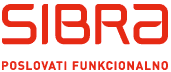 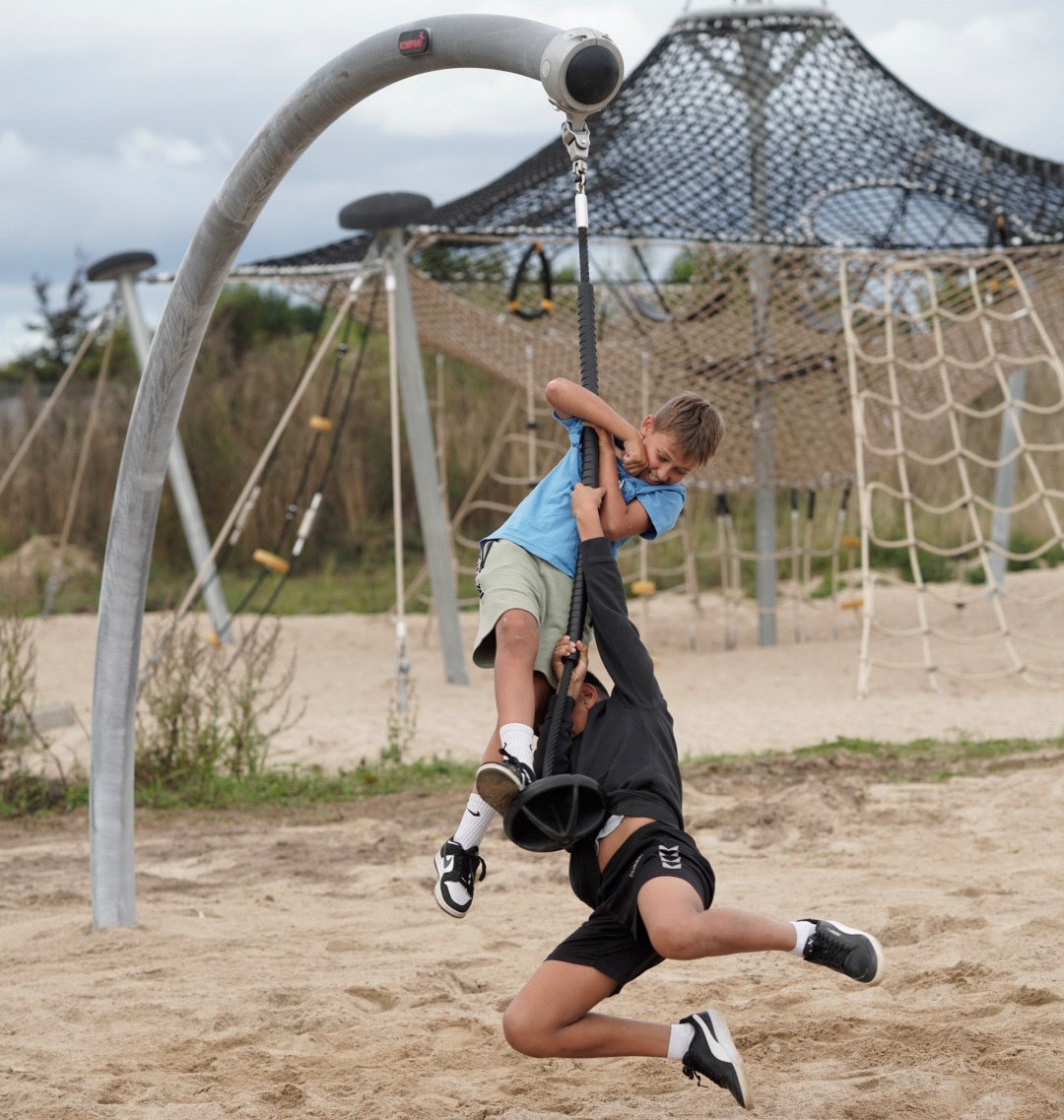 Stojeći ili sjedeći, sami ili s prijateljem. Mini Dino ljuljačka je naizgled jednostavan skulpturalni element koji nudi izvrsnu zabavu i dinamično njihanje od 360°. Svestrano sjedalo koje odgovara svim vrstama interakcije i udobno podstavljeno uže koje nudi dobro prianjanje. Jednostavan skulpturalni luk koji omogućuje potpuno slobodno kretanje od 360° u snažnoj i izdržljivoj konstrukciji. Beskrajno mogućnosti i zabave u maloj veličini i minimalističkoj silueti koja odgovara svakoj vrsti projekta.
MINI DINO SWING
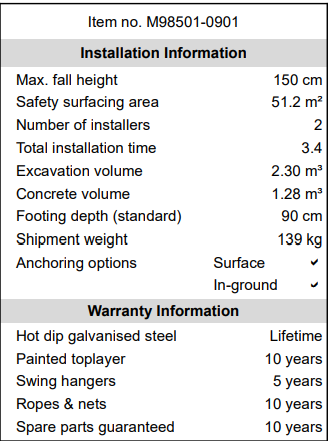 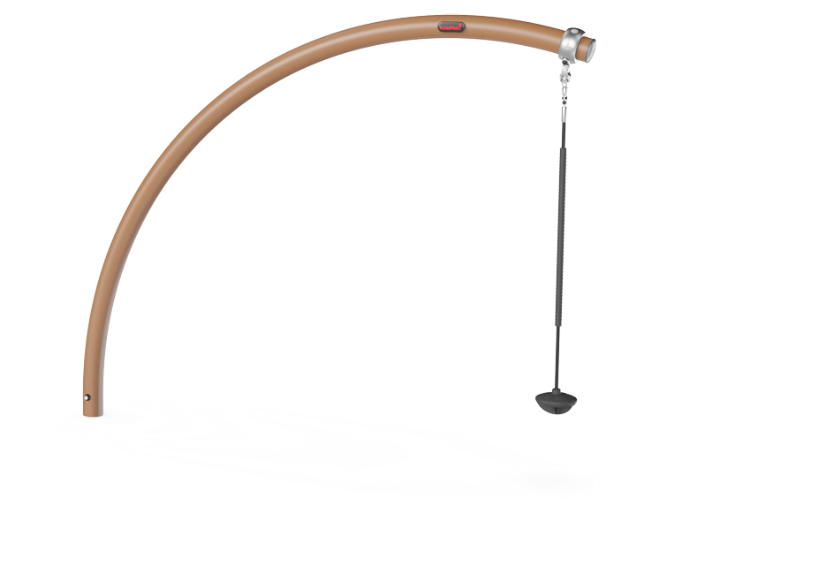 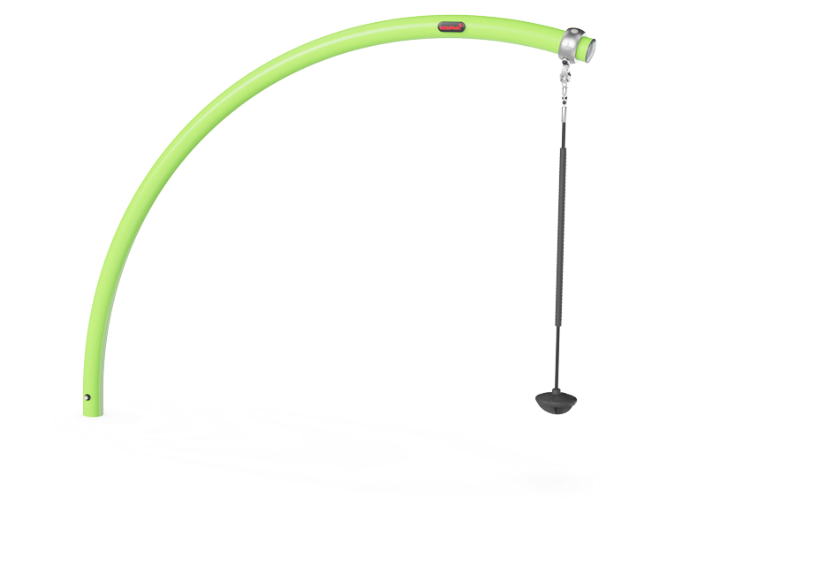 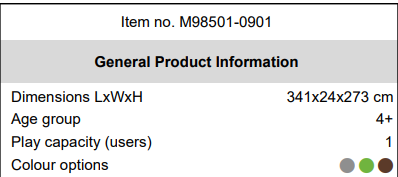 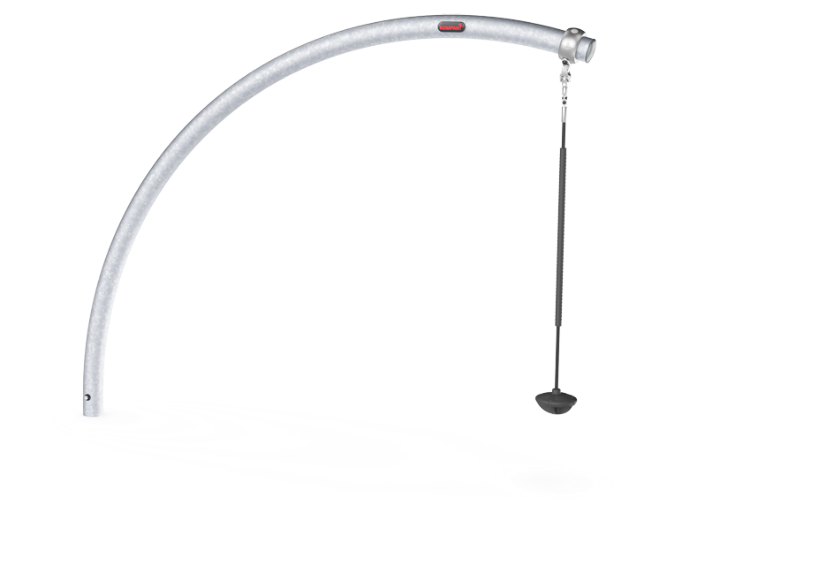 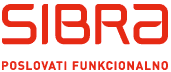 Uz 26 novih proizvoda iz linije MONKEY TRAILS Kompan na igrališta donosi uzbuđenje, izazov, penjanje, susret, cool izgled uz minimilistički i transparentni dizajn. Izbor aktivnosti za igru ​​nudi varijacije u svim vrstama igre primjerenim različitim dobnim skupinama kao što su penjanje, poskakivanje, susretanje, okretanje, njihanje, klizanje. Transparentnost i aktivnosti na razini tla čine Monkey Trails inkluzivnim. Sva djeca mogu biti dio uzbudljive igre!
Corocord Monkey Trails
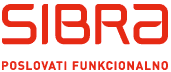 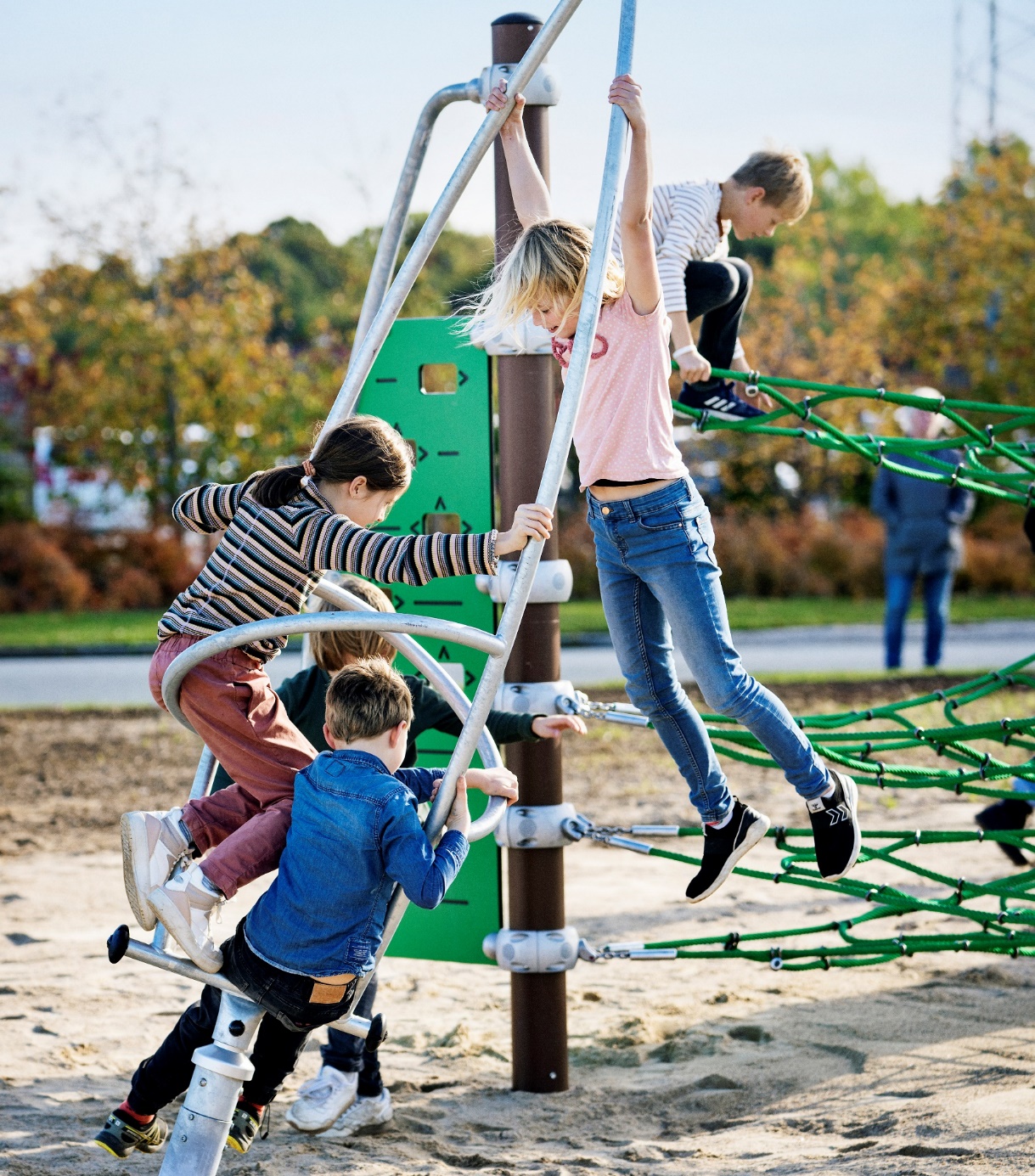 Kako motivirati djecu ​​školske dobi na igru?
Faktor uzbuđenja: visina i brzina uz mreže za skakanje, transparentnost koja daje djeci osjećaj visine 
Igre s pravilima i vremenski pritisak uz monkey trail elemente koji podržavaju igre poput „tlo je napravljeno od lave” itd  
Cool izgled dok se sudjeluje u igri (svatko može sudjelovati, a da ne izgleda glupo) 
Mjesto okupljanja (npr. horizontalne mreže)
Razni elementi za penjanje najviše su popularni među starijim djevojčicama
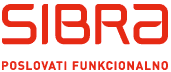 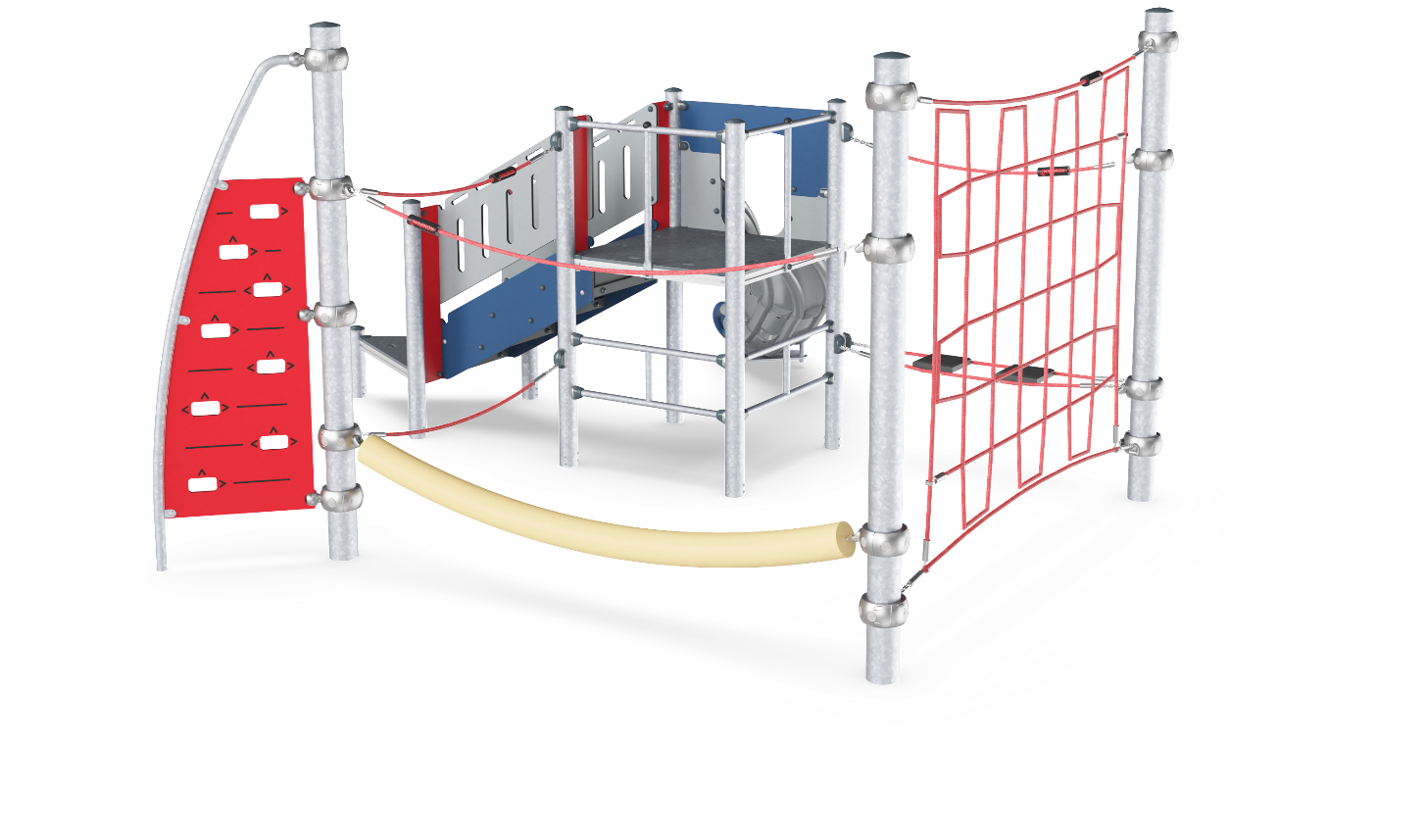 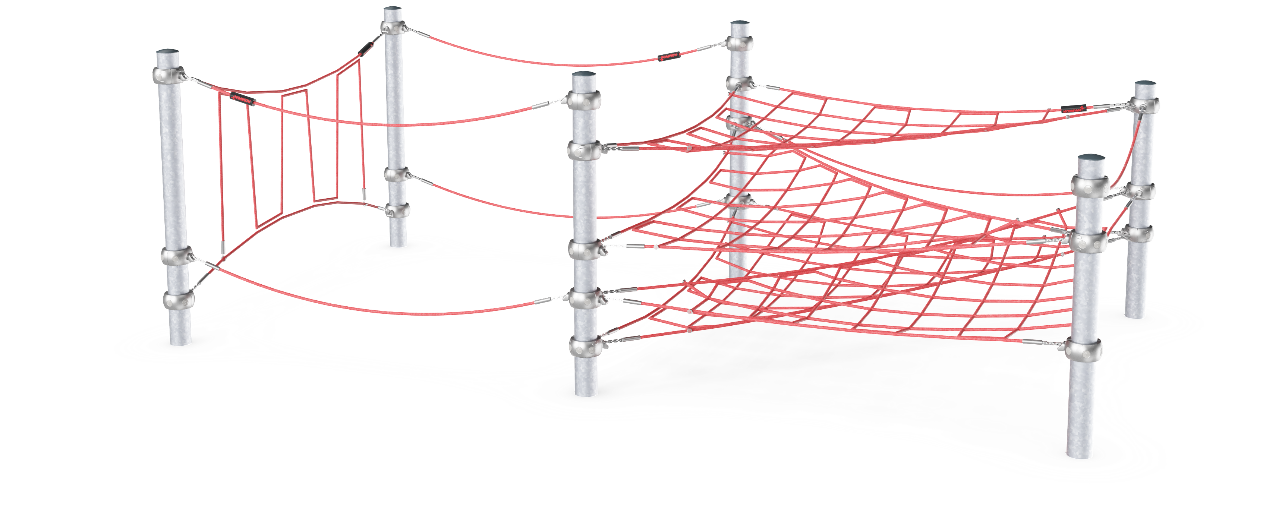 Galago Trail
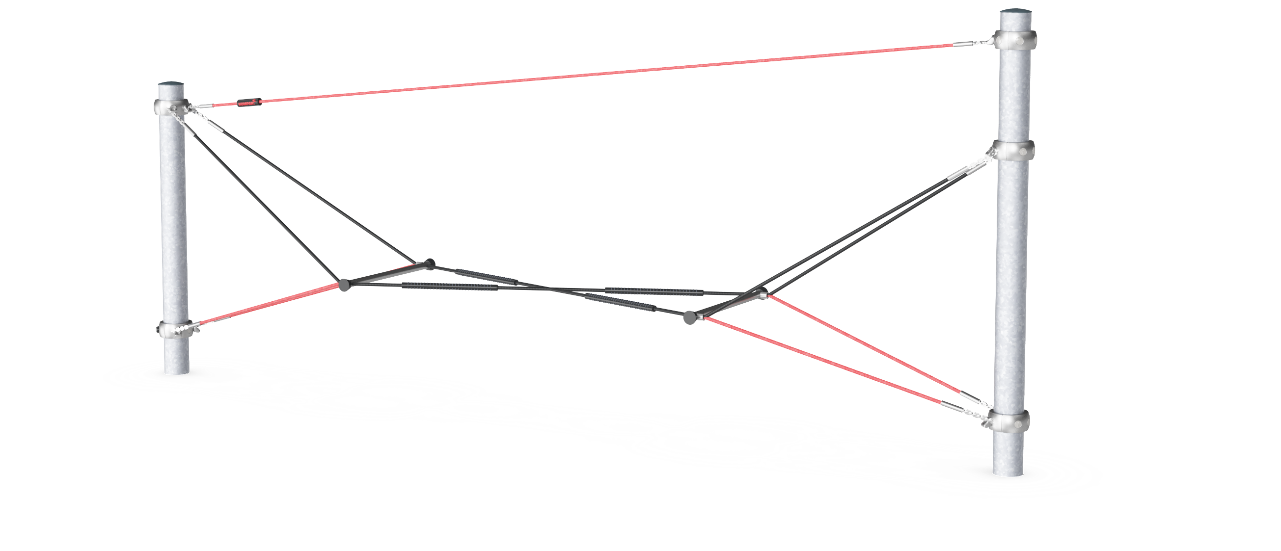 Javan trail
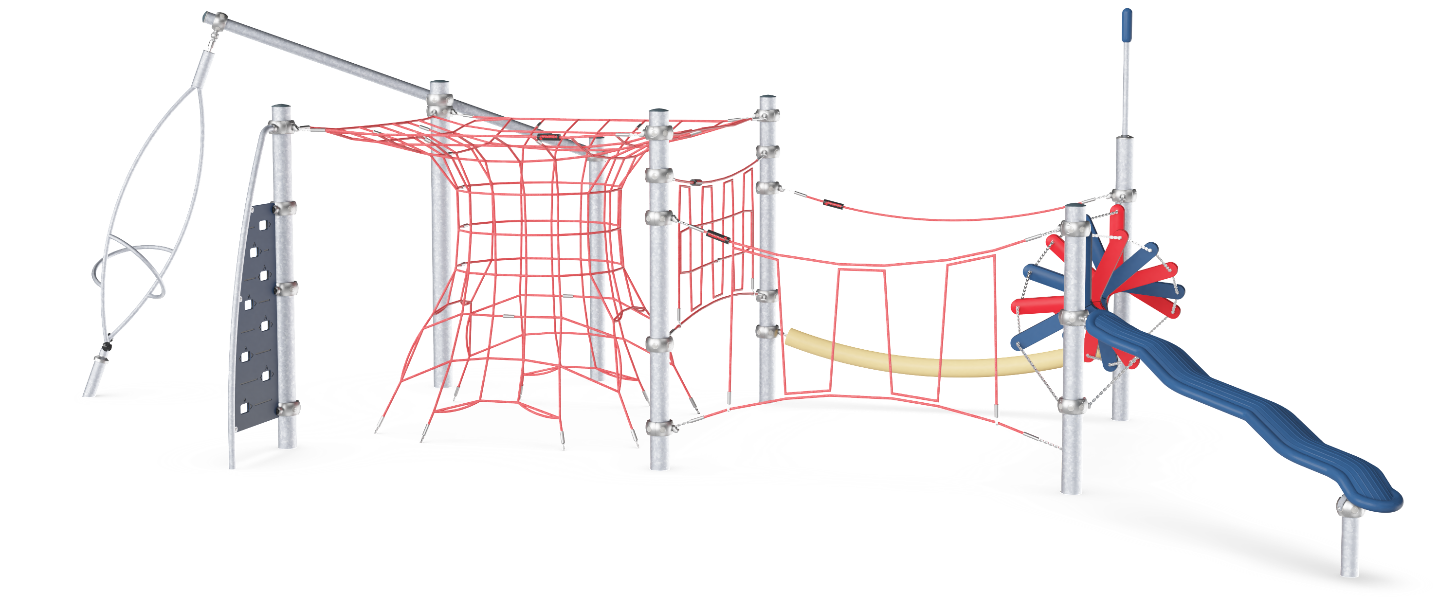 Howler trail
Gorilla trail
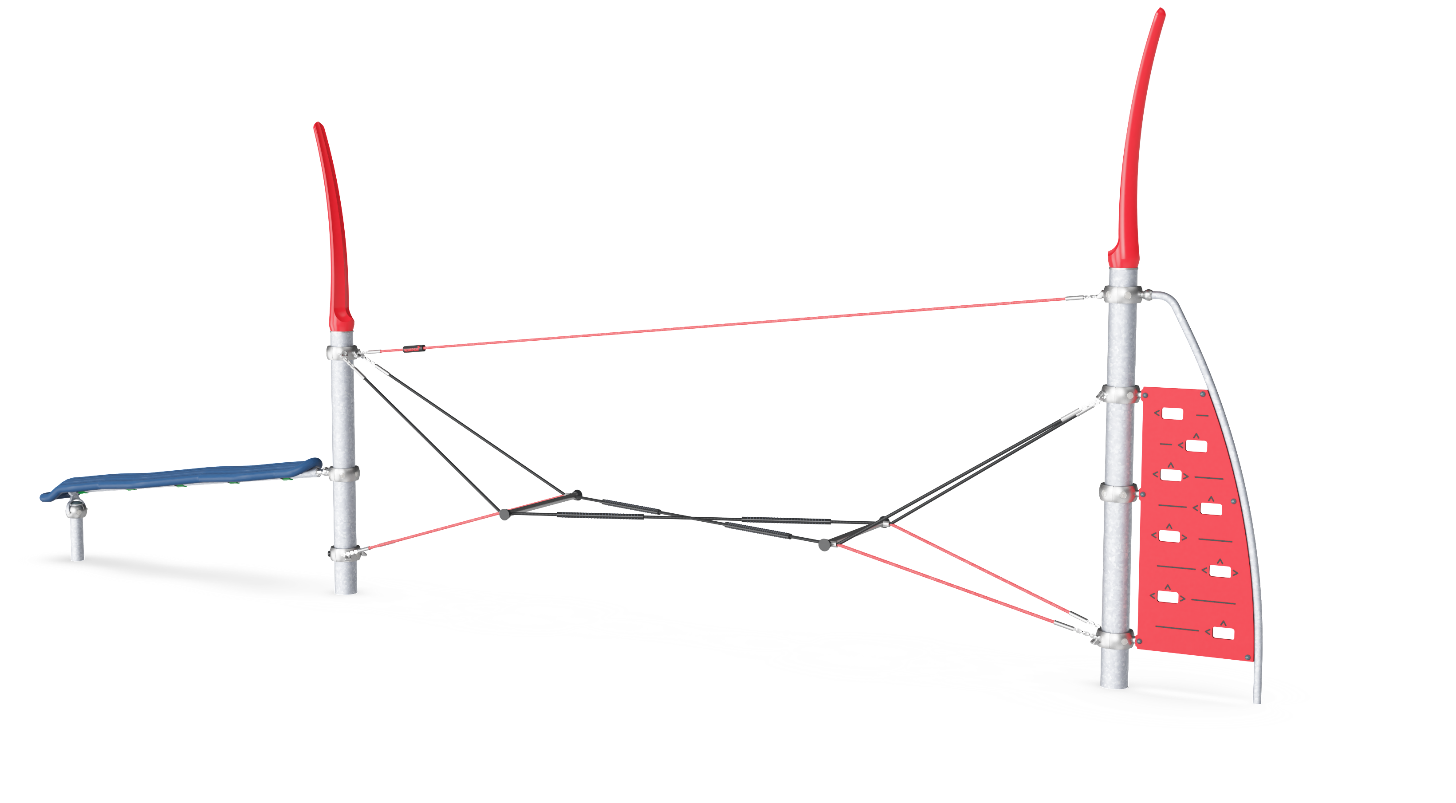 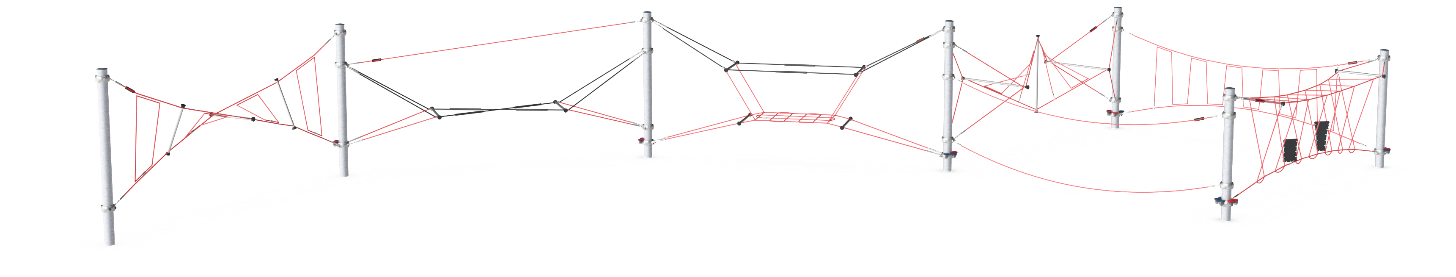 Bamboo Trail
Honeycomb trail
Howler trail
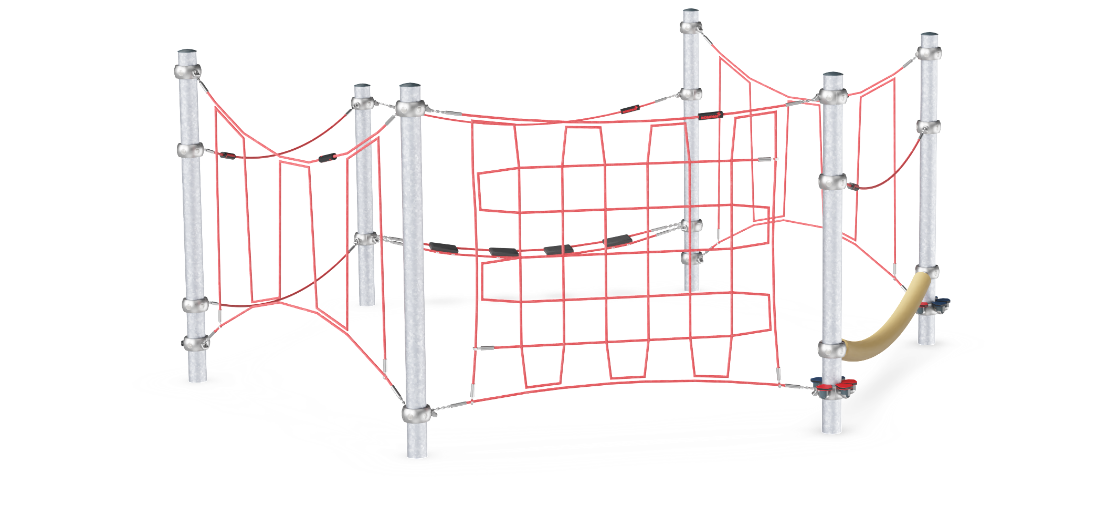 Forest trail
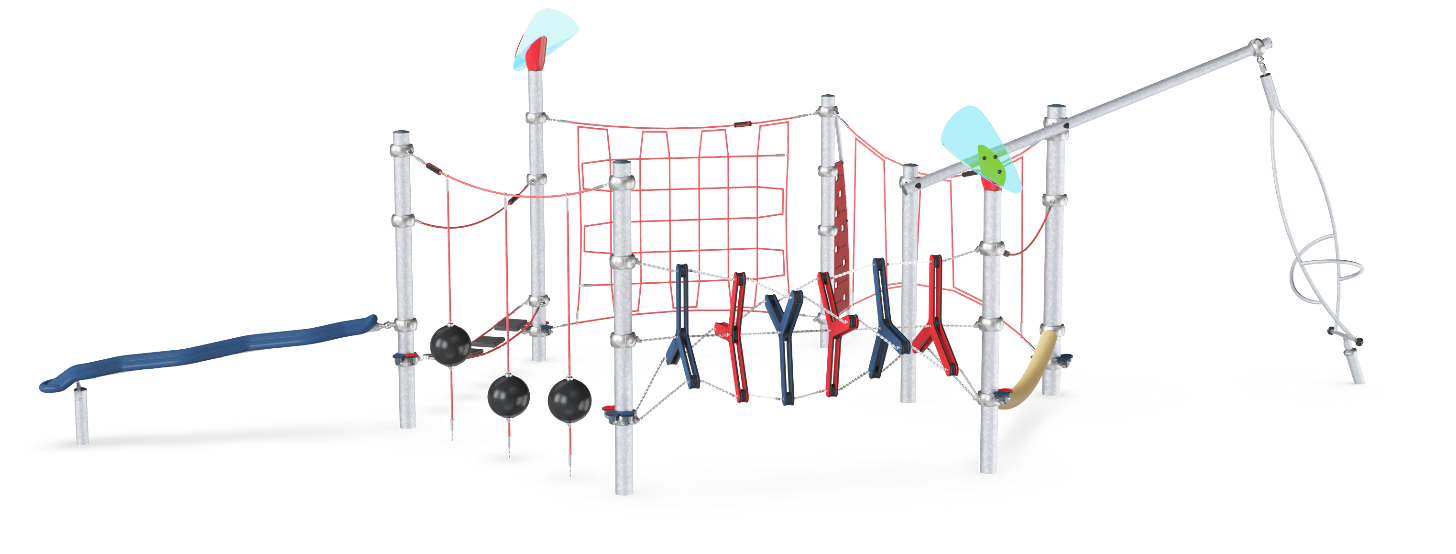 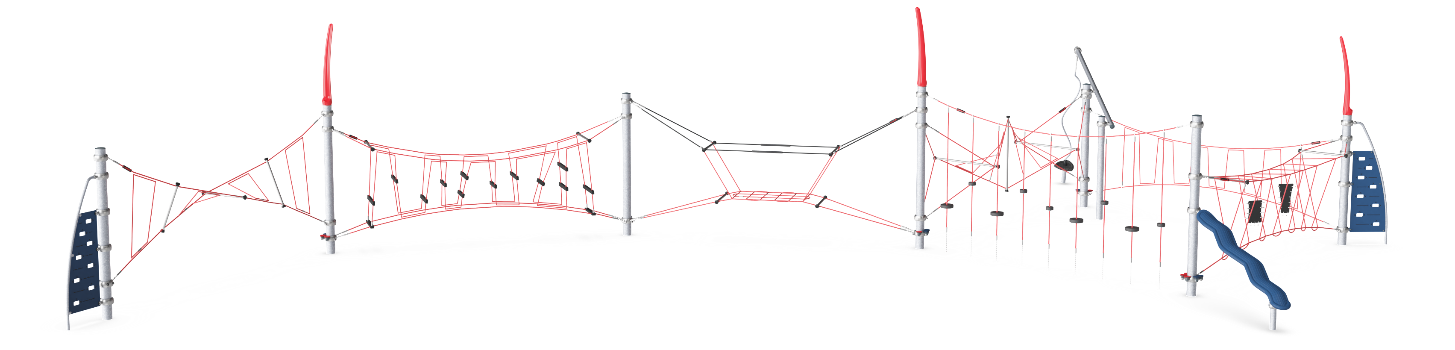 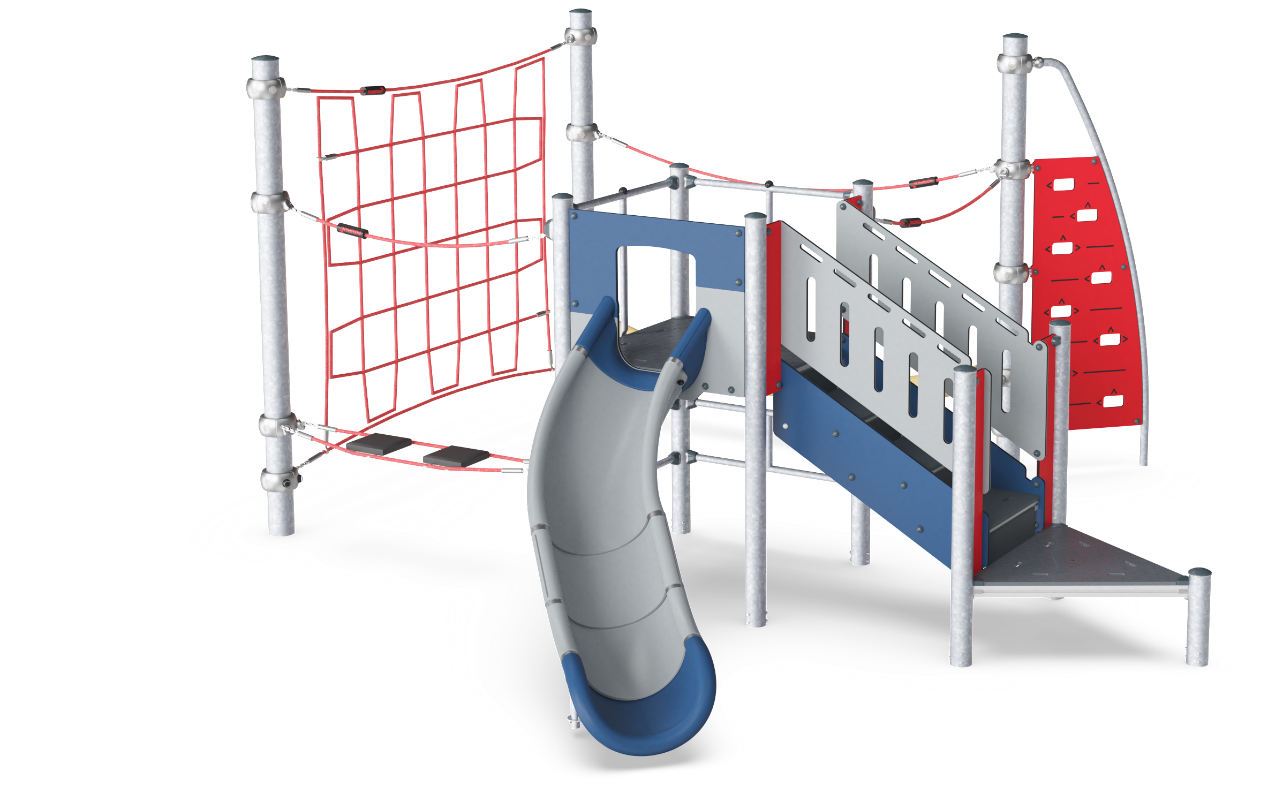 Tantalus trail
Cabin trail
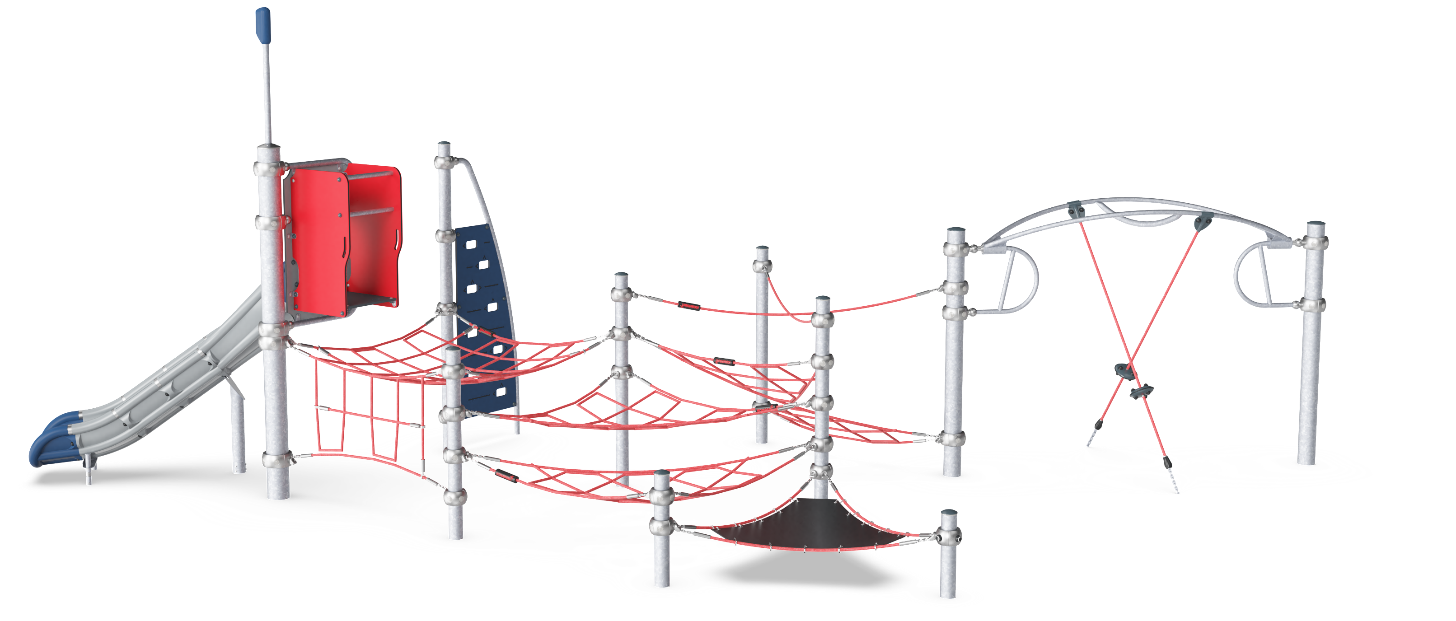 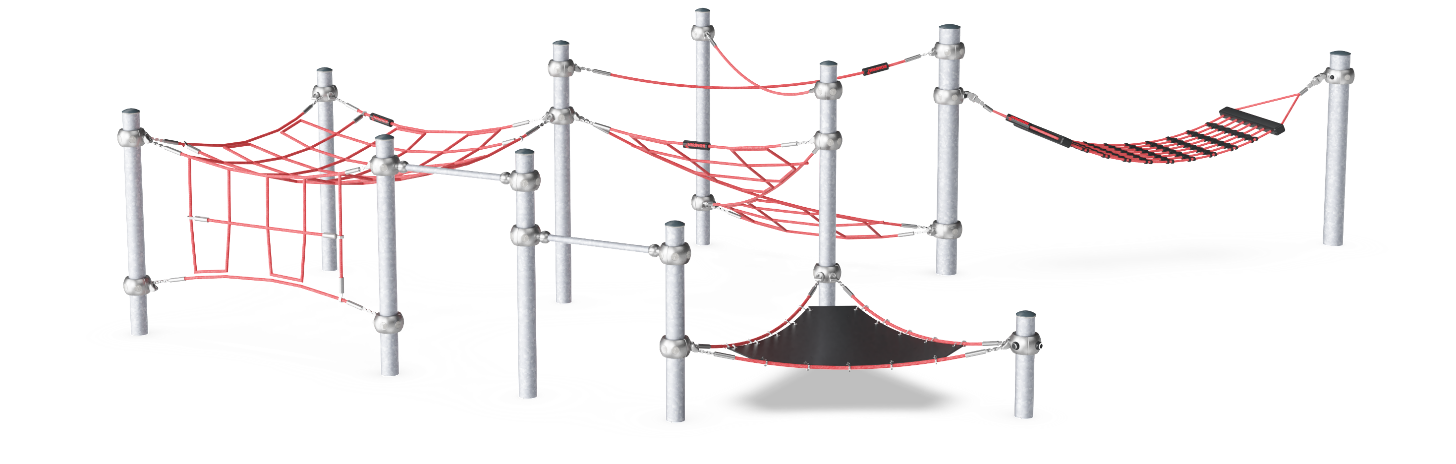 Kipunji Trail
Baboon Trail
Roloway Trail
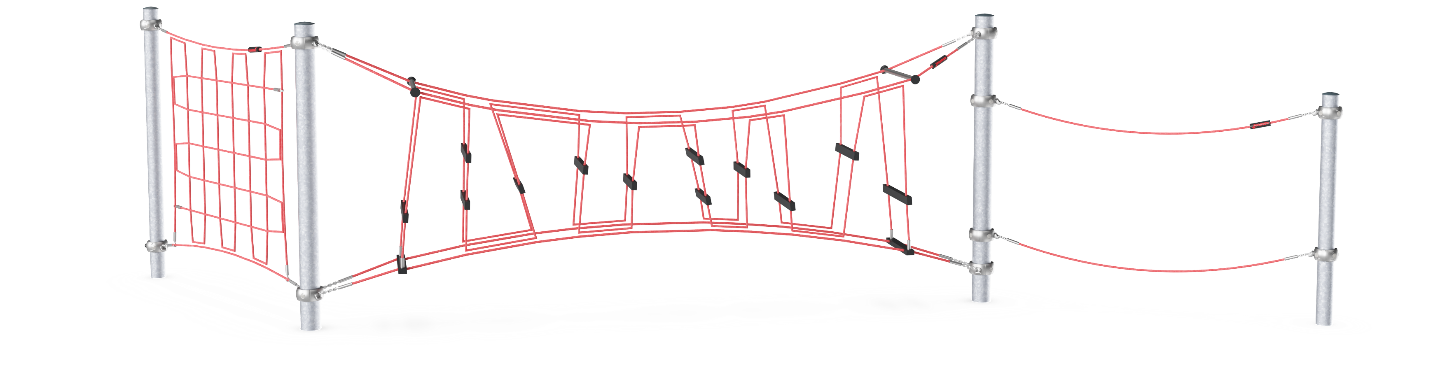 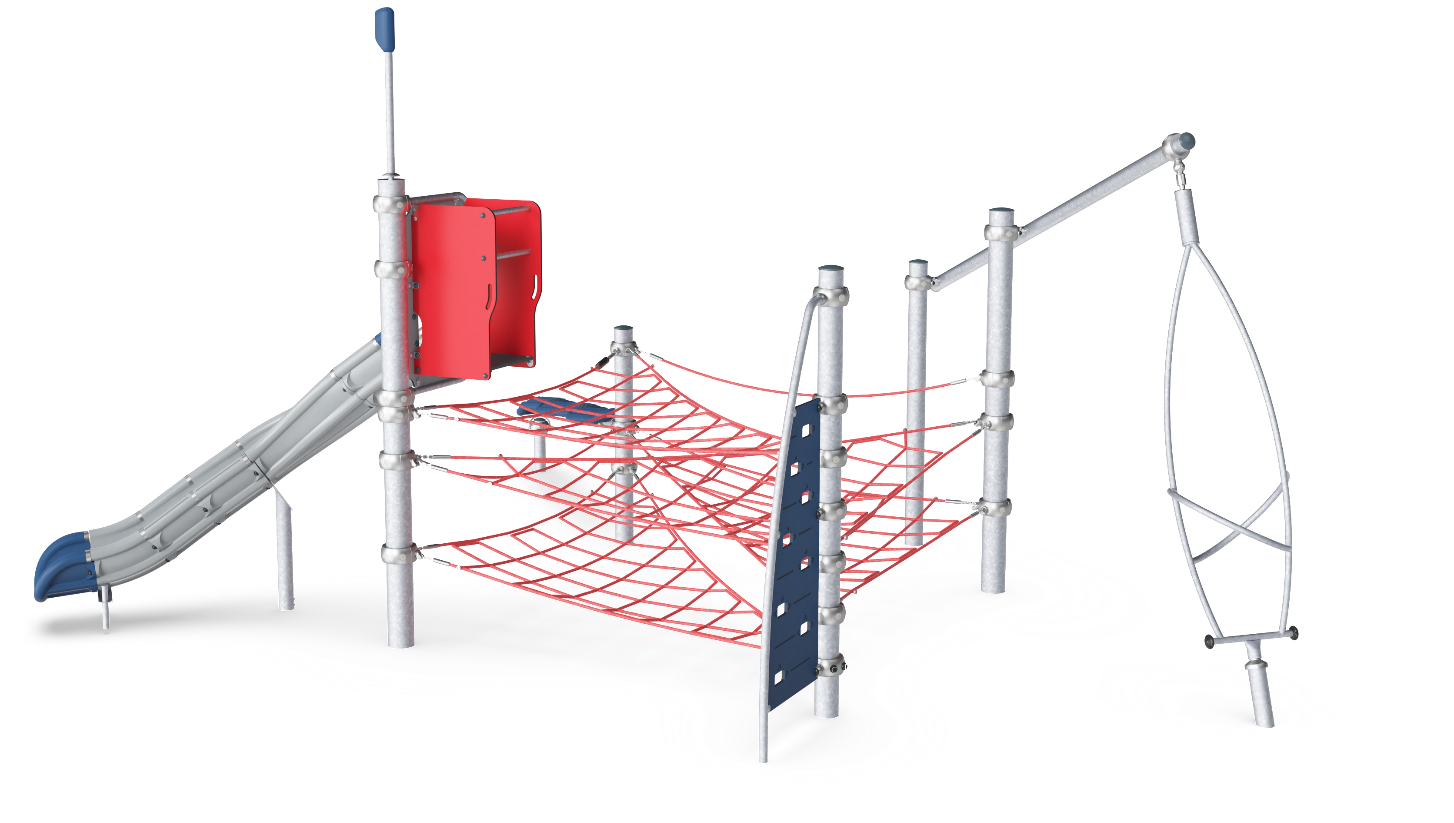 Chimpanzee Trail
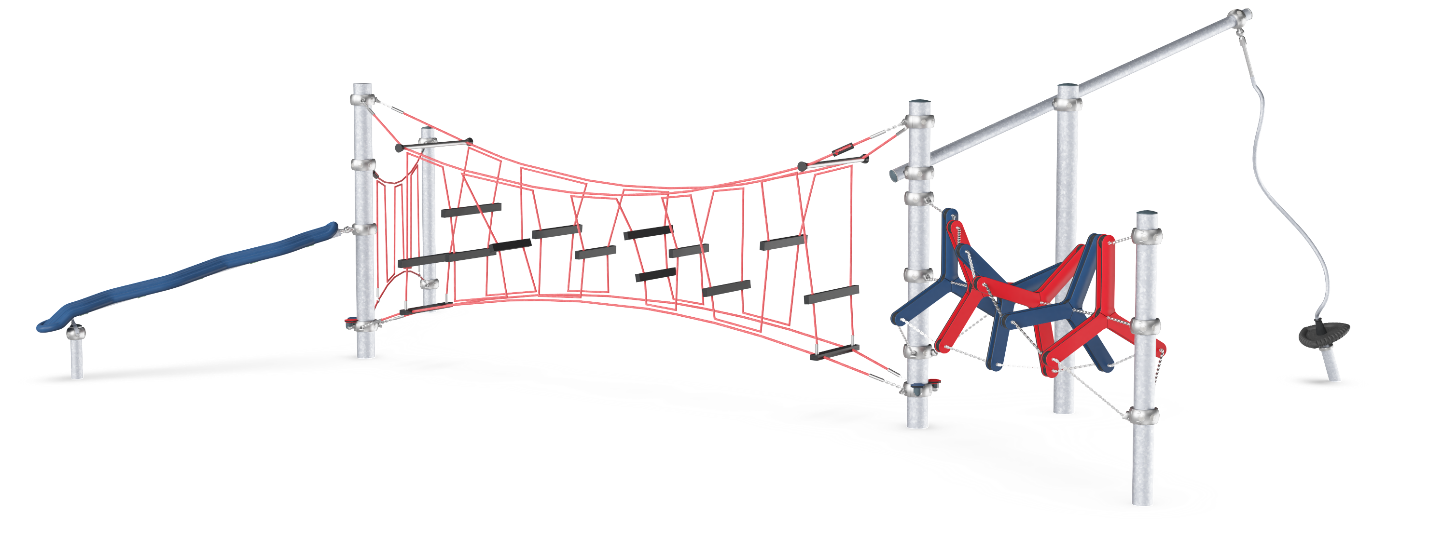 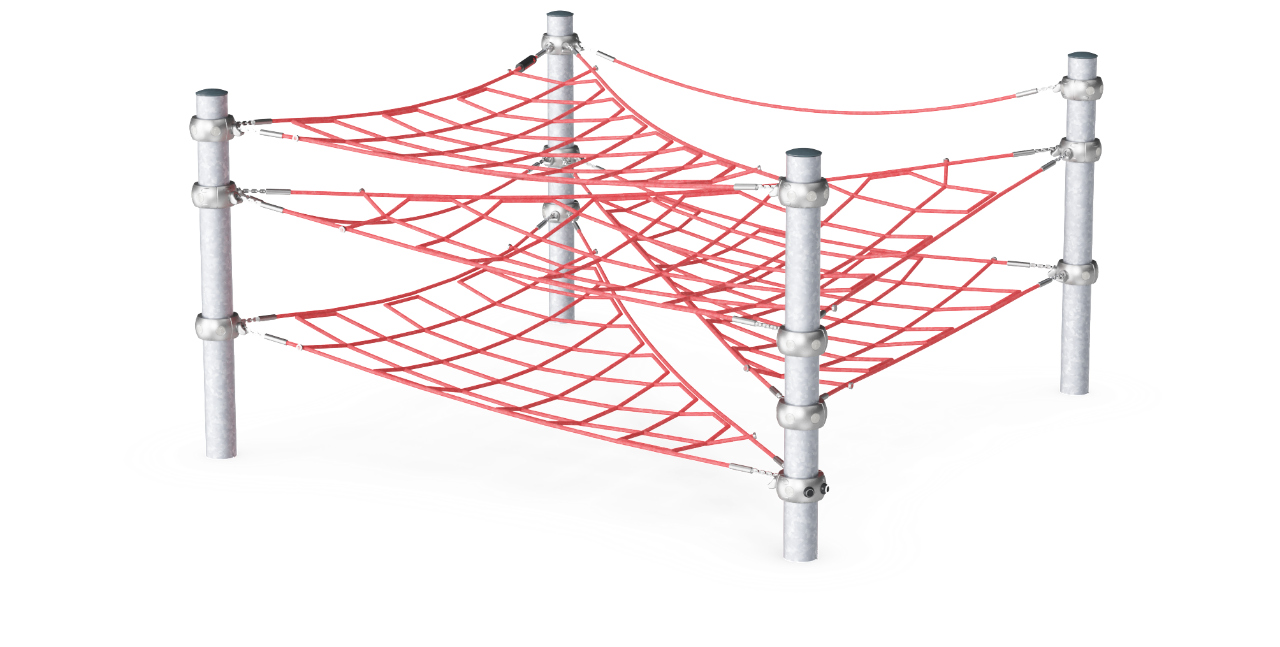 Spix’s Trail
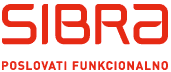 Mountain Trail
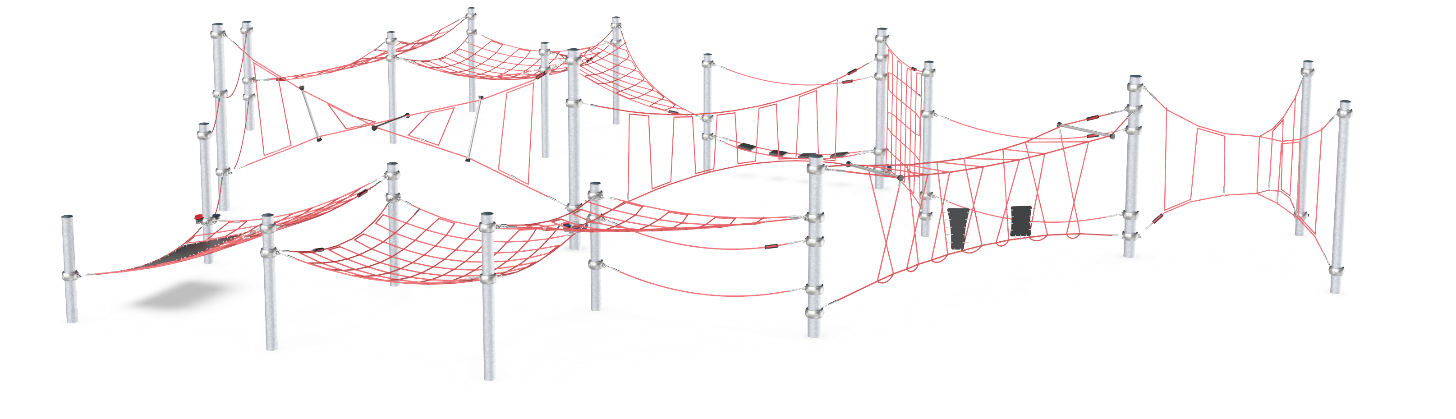 Hamadryad Trail
Lookout Trail
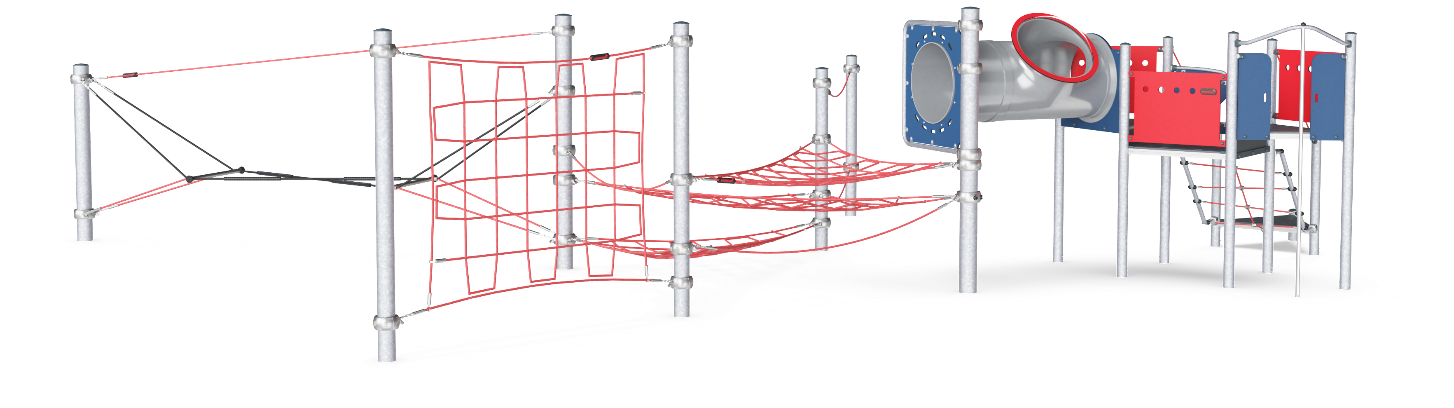 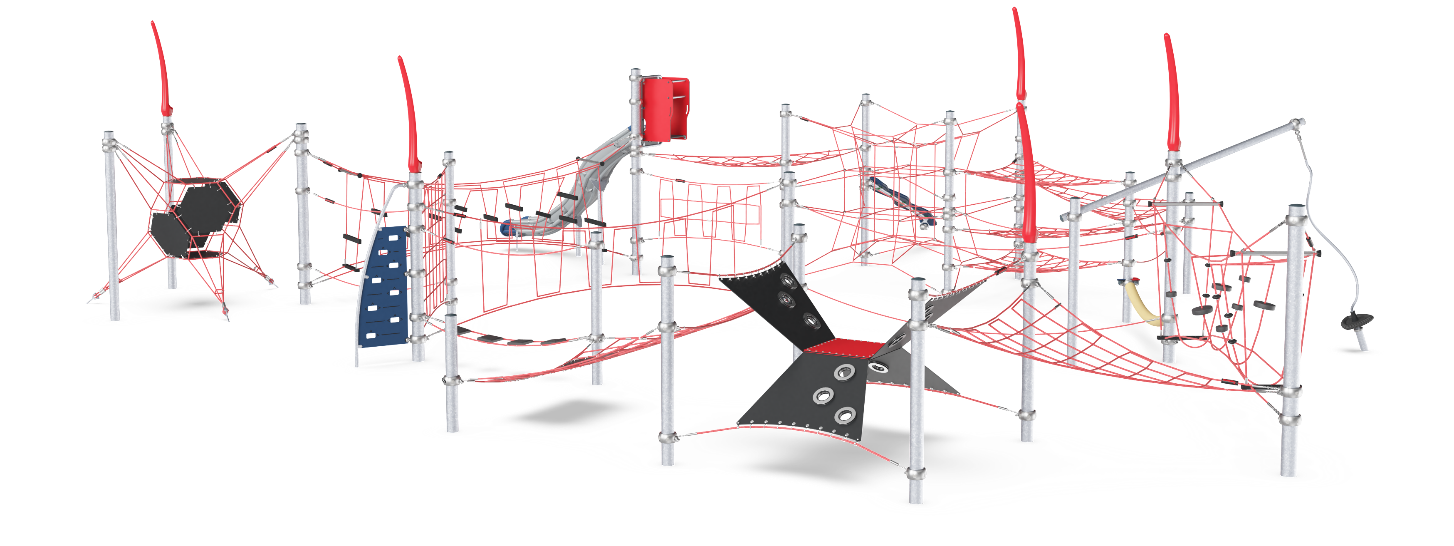 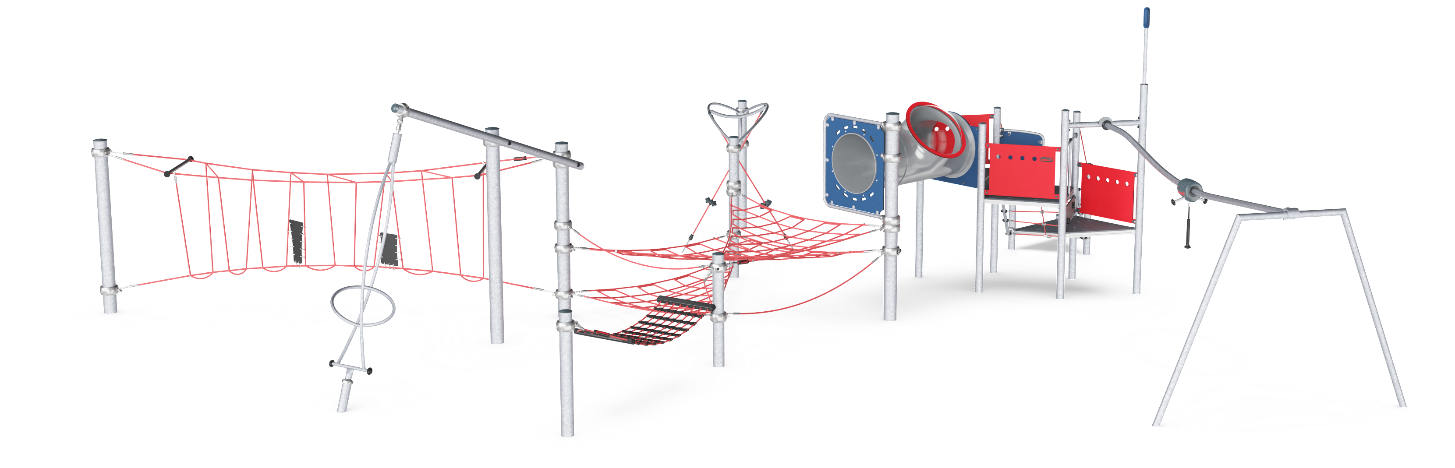 Canopy Trail
Cave Trail
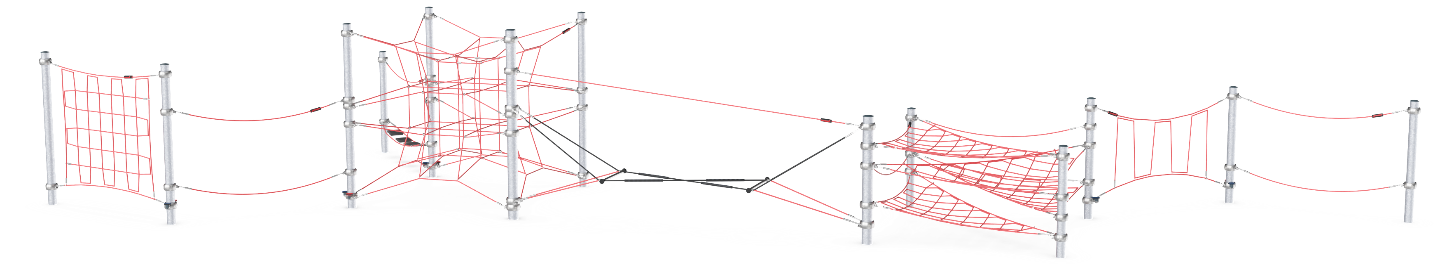 Lookout Trail
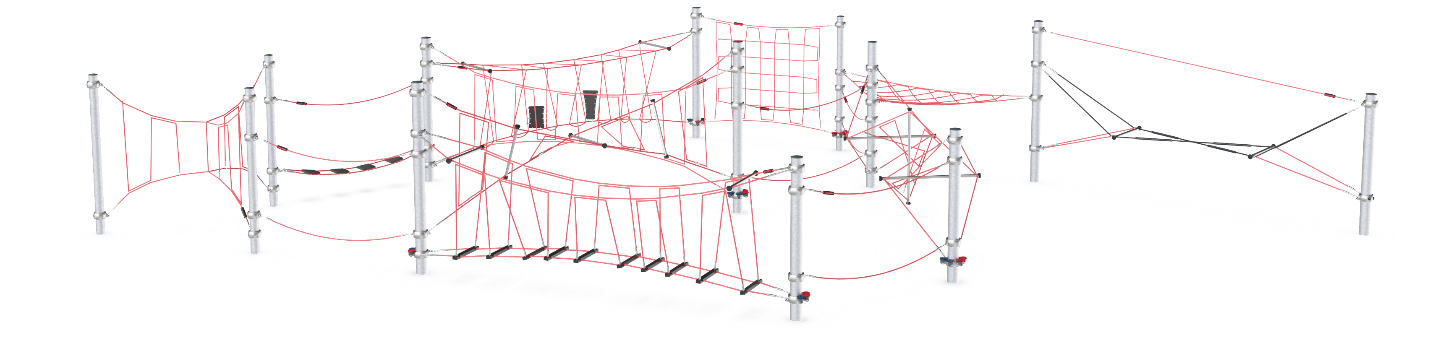 Cottontop Trail
Liana Trail
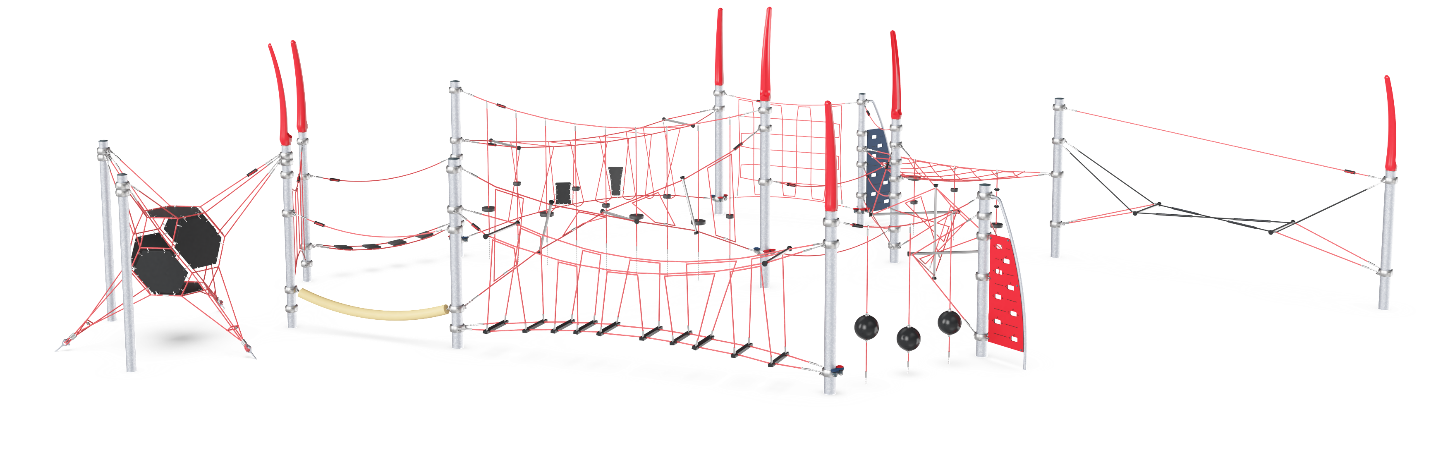 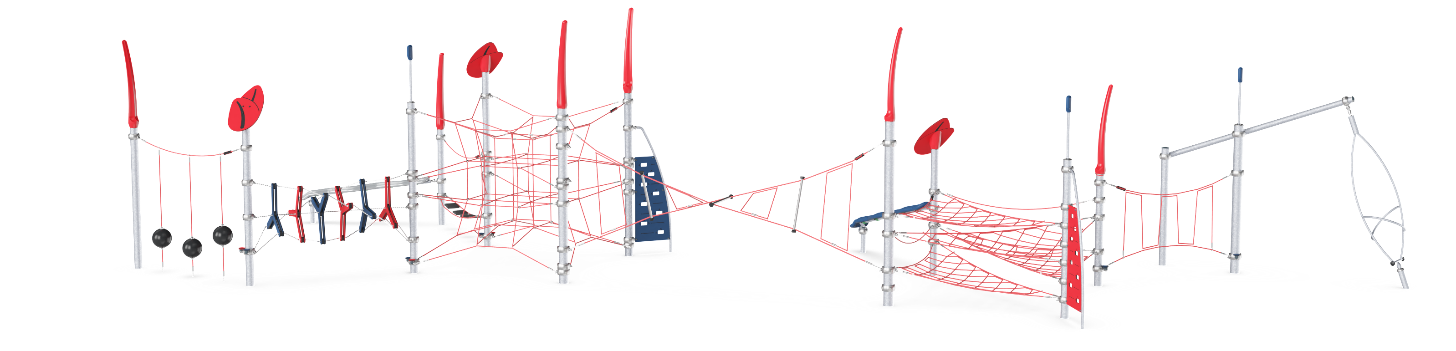 Giantnbamboo Trail
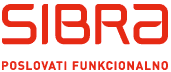 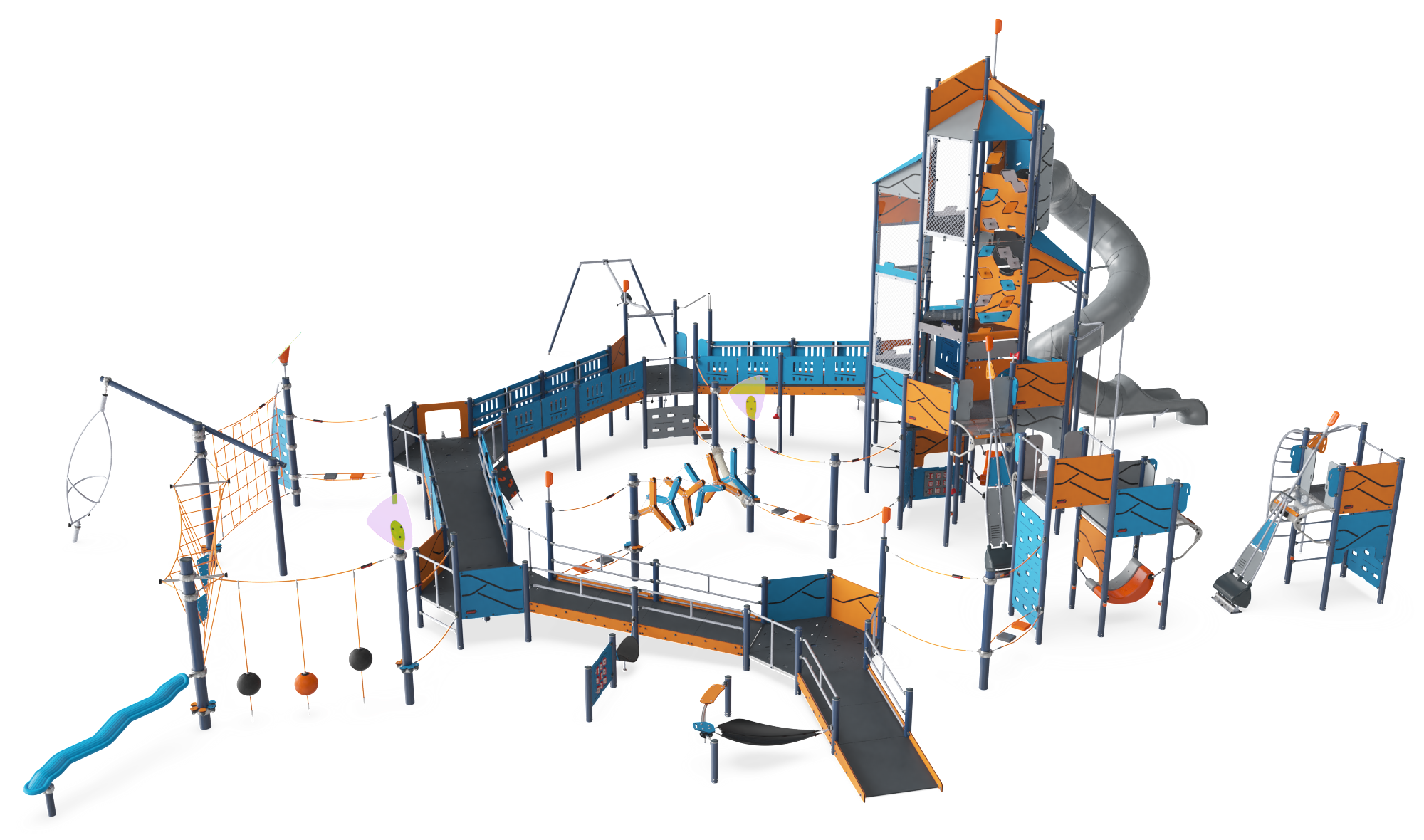 Corocord Monkey Trails 2023 – KOMPAN Design Studio Solution
Vizualizirajte mogućnosti kombiniranja KOMPAN platformi
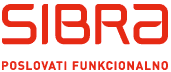 Kompanova dobro poznata i omiljena organska linija Robinia donosi nove zanimljive, tematske elemente. Organski stupovi i ploče, prirodni materijali, mogućnost koloriranja i izbora načina montaže. Drvo robinie također je dostupno u FSC® verziji.
Robinia tematski proizvodi
CLIFF RIDER
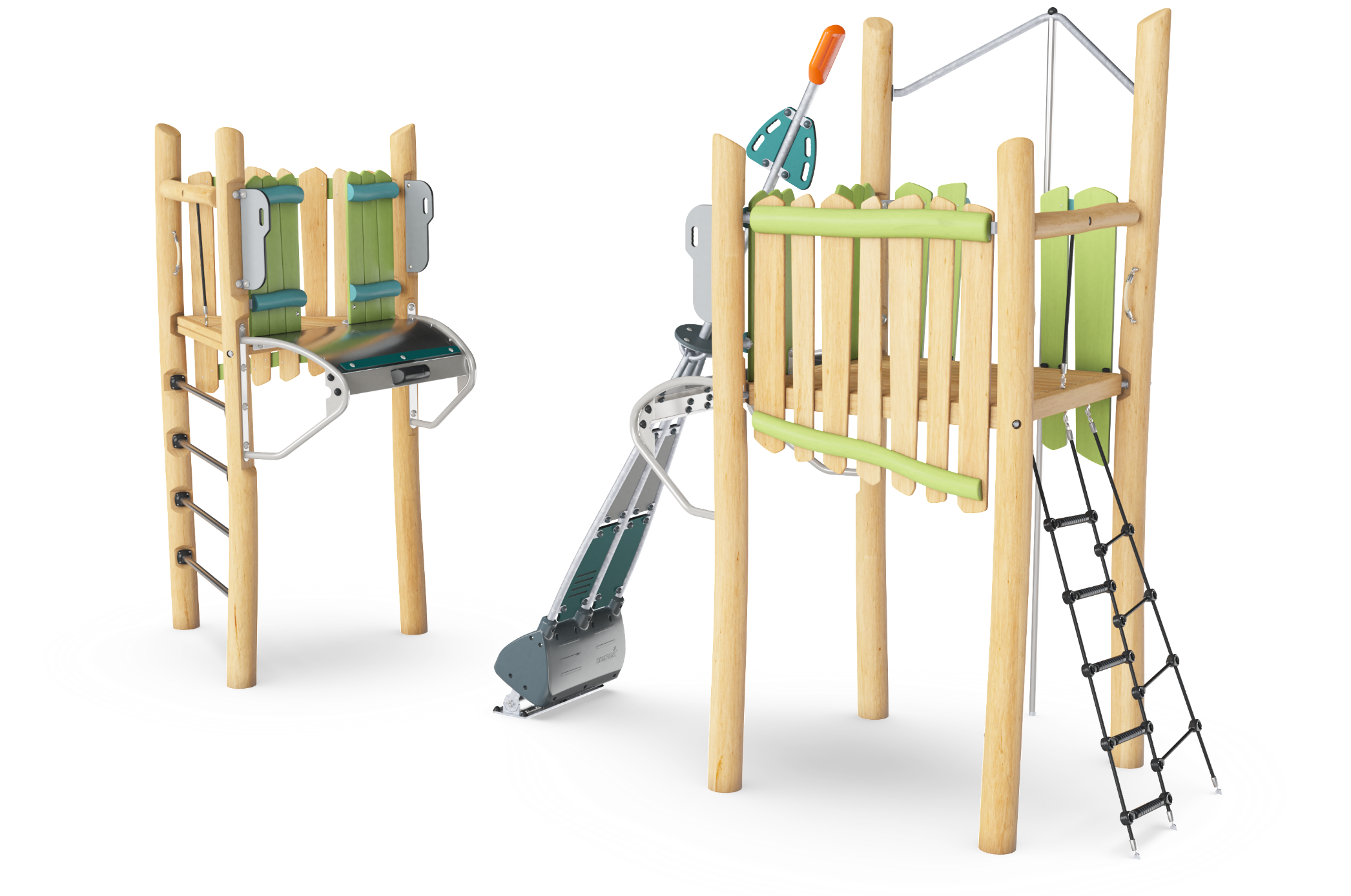 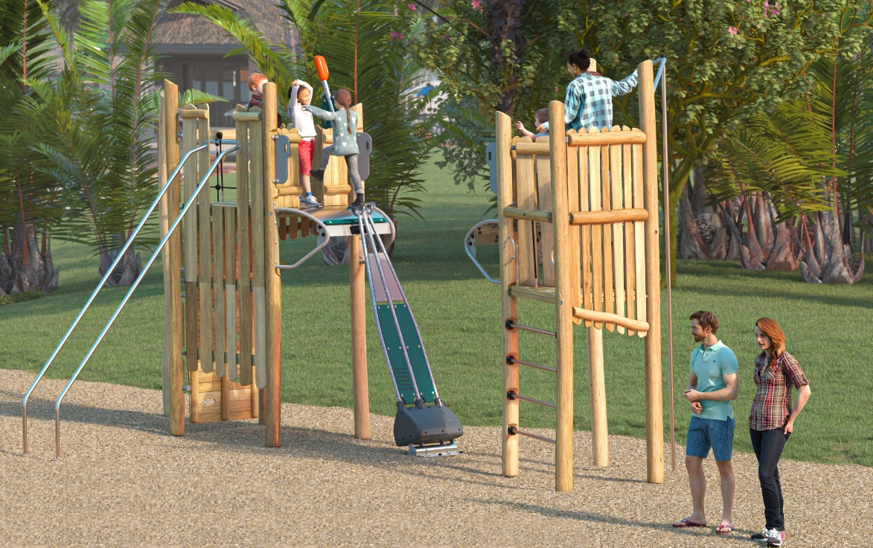 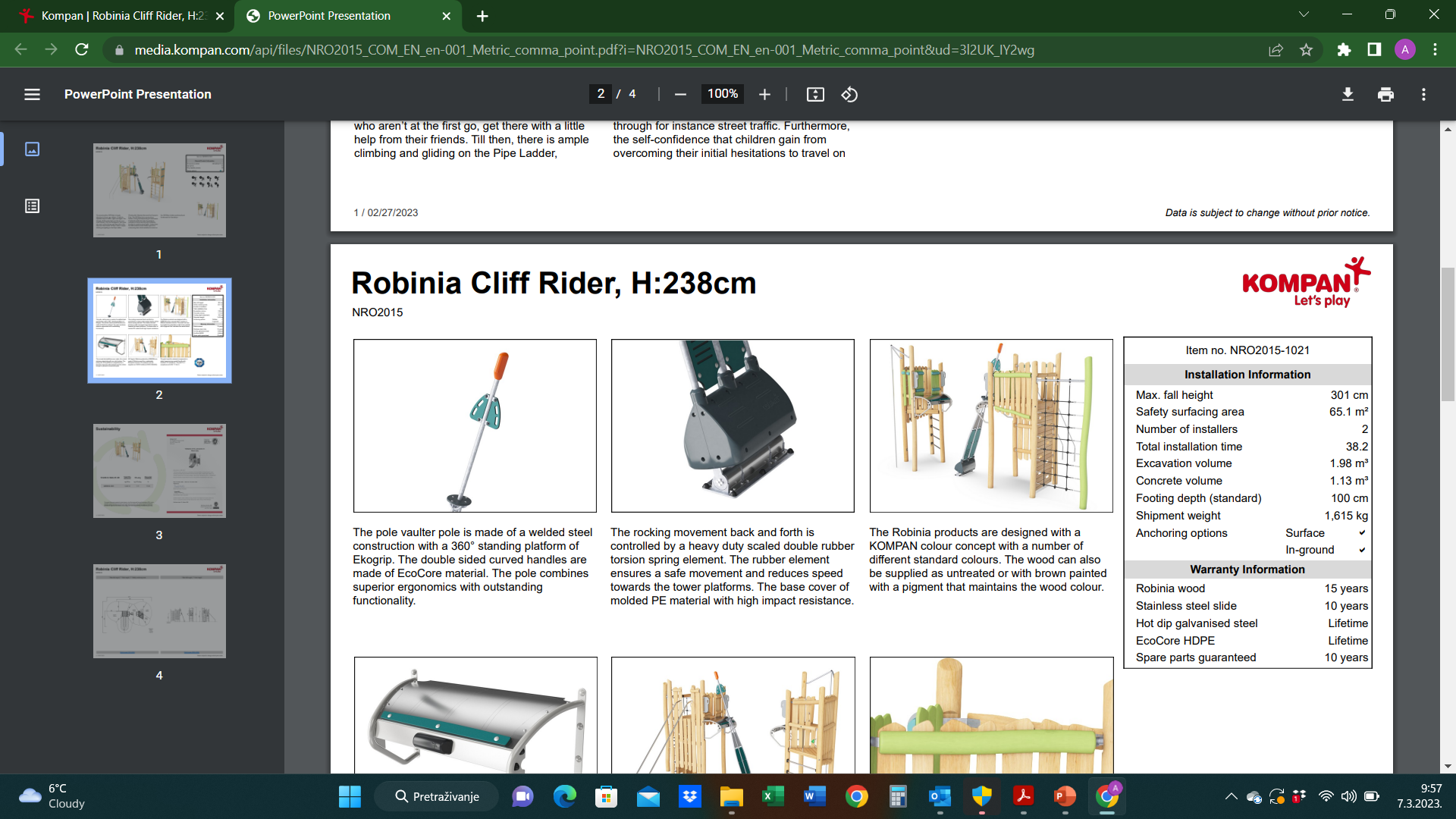 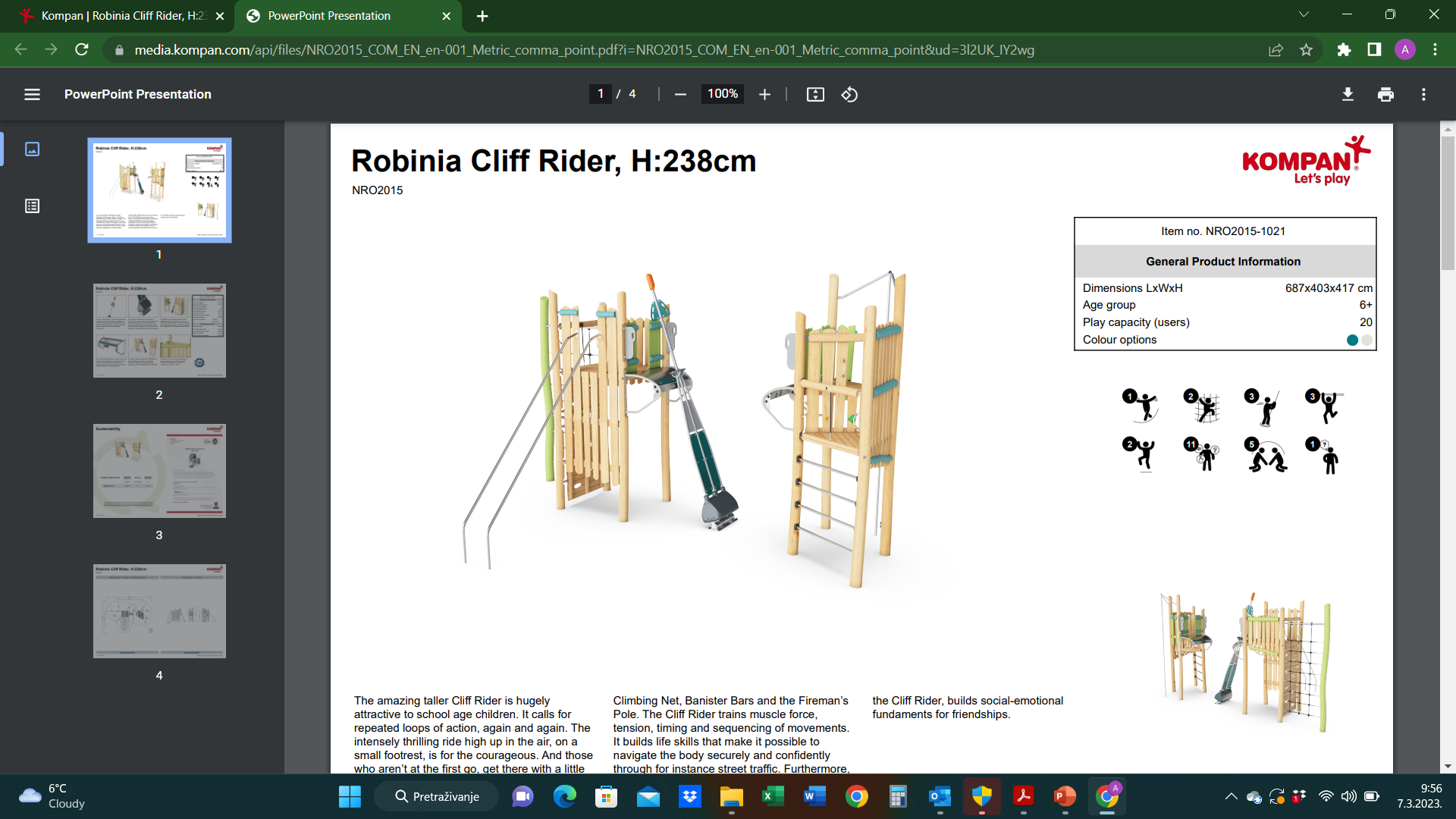 Novitet iz 2022 godine koji je postao aposlutni hit među djecom odsada je dostupan i u ROBINIA varijanti
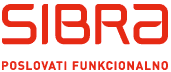 PROPELLER PLANE
ROBINIA TEMATSKI ELEMENTI 
Potiče razvoj jezika 
Potiče igru ​​dijete-dijete i dijete-odrasli
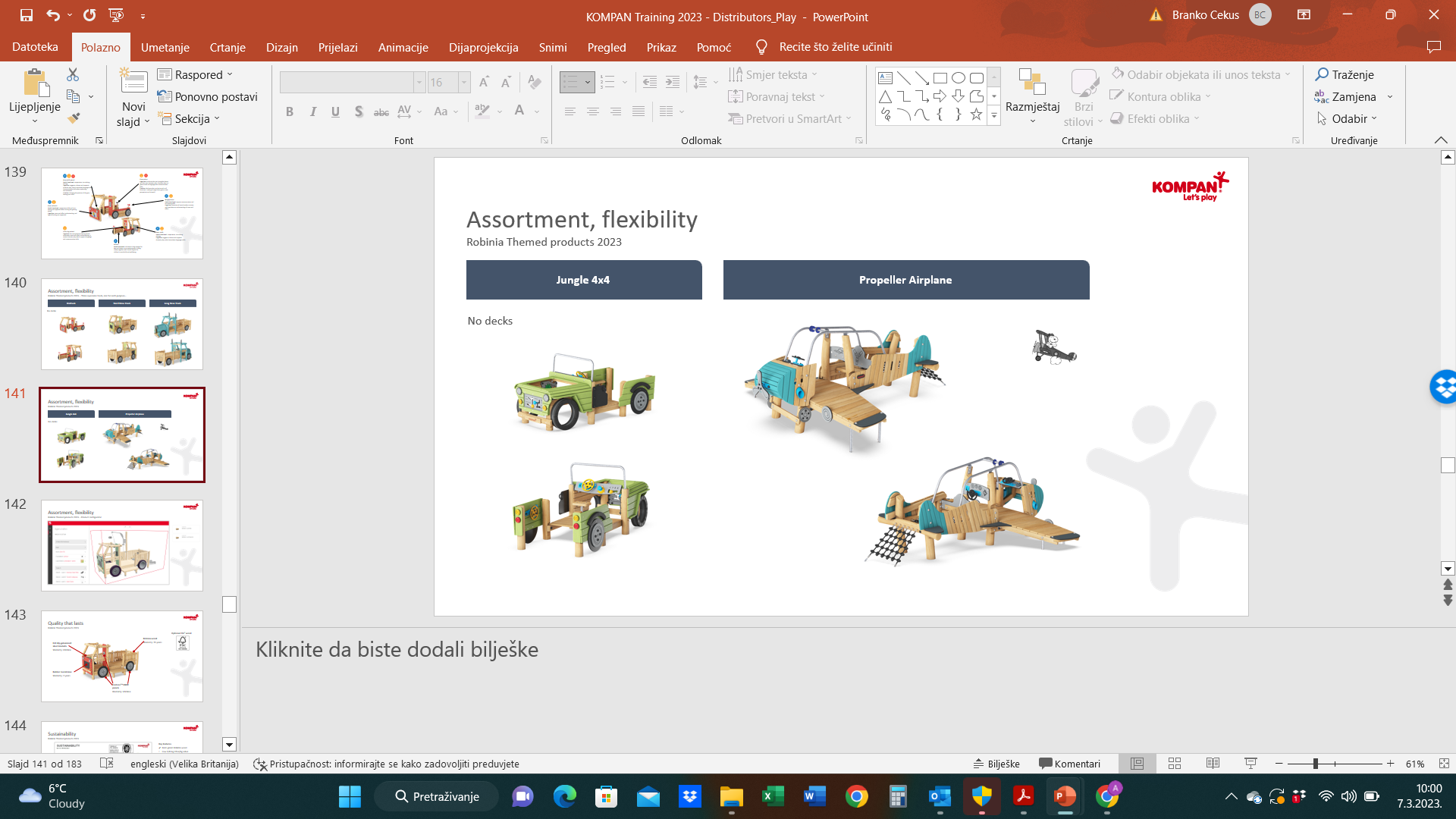 JUNGLE 4X4
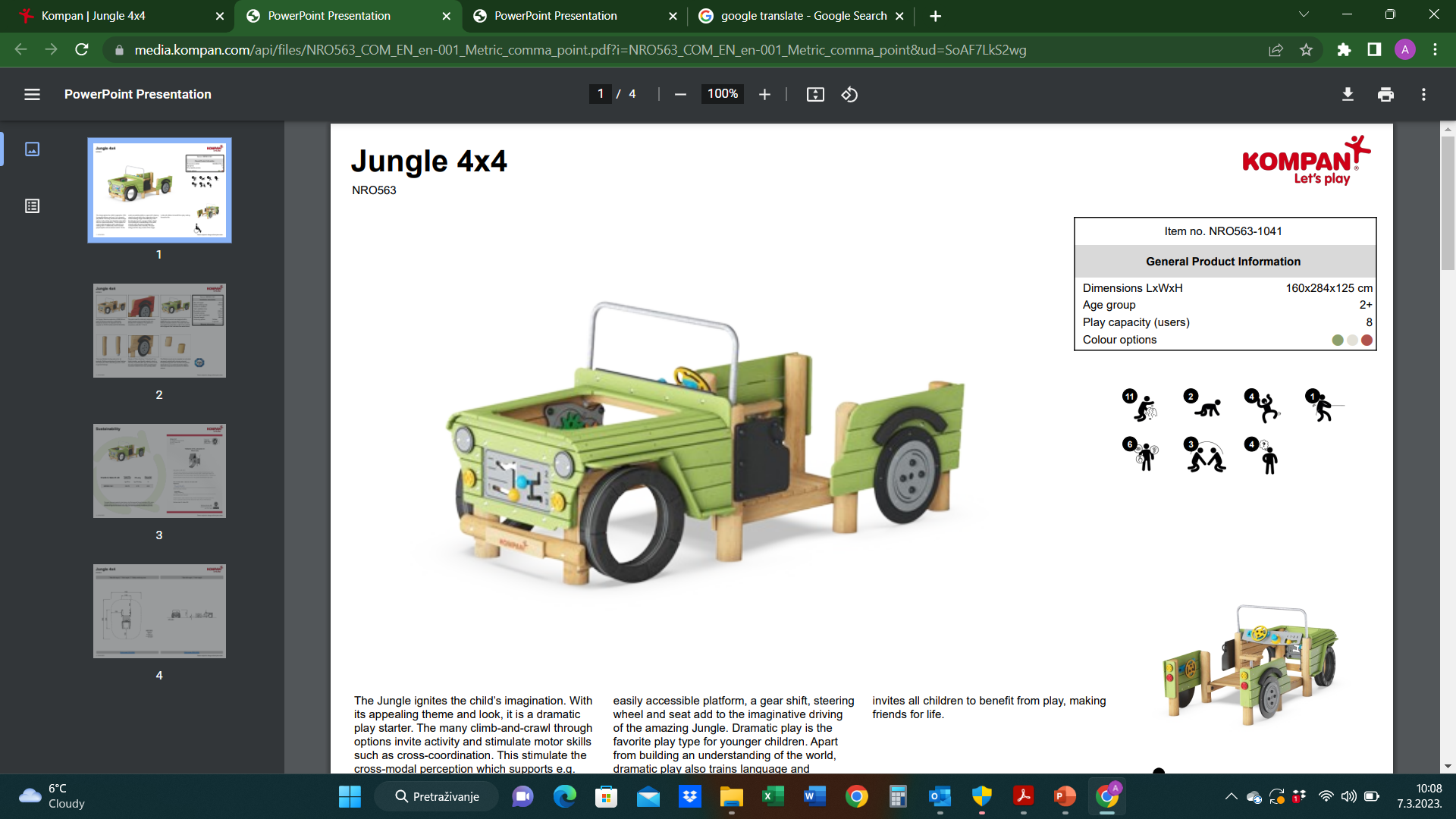 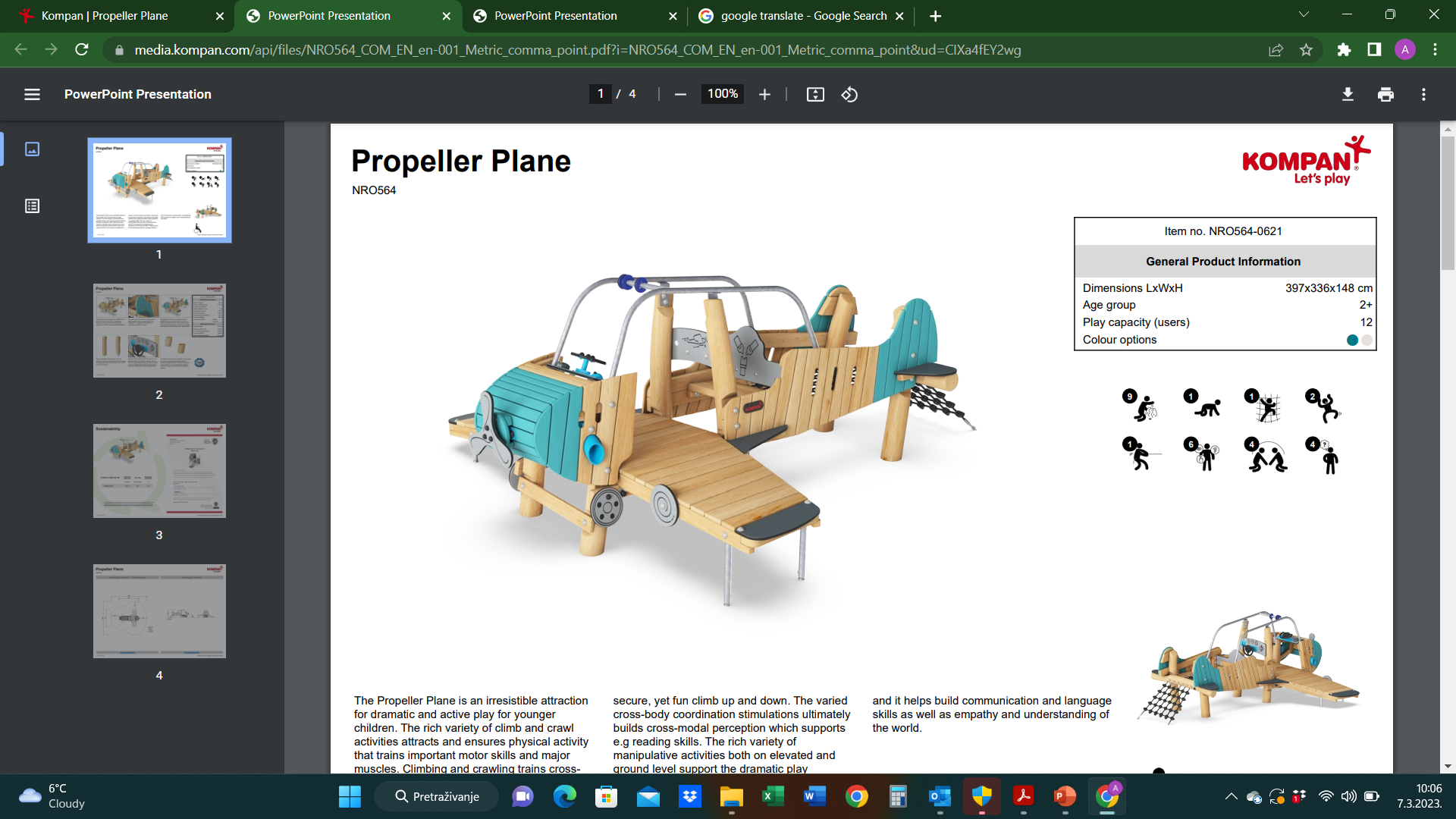 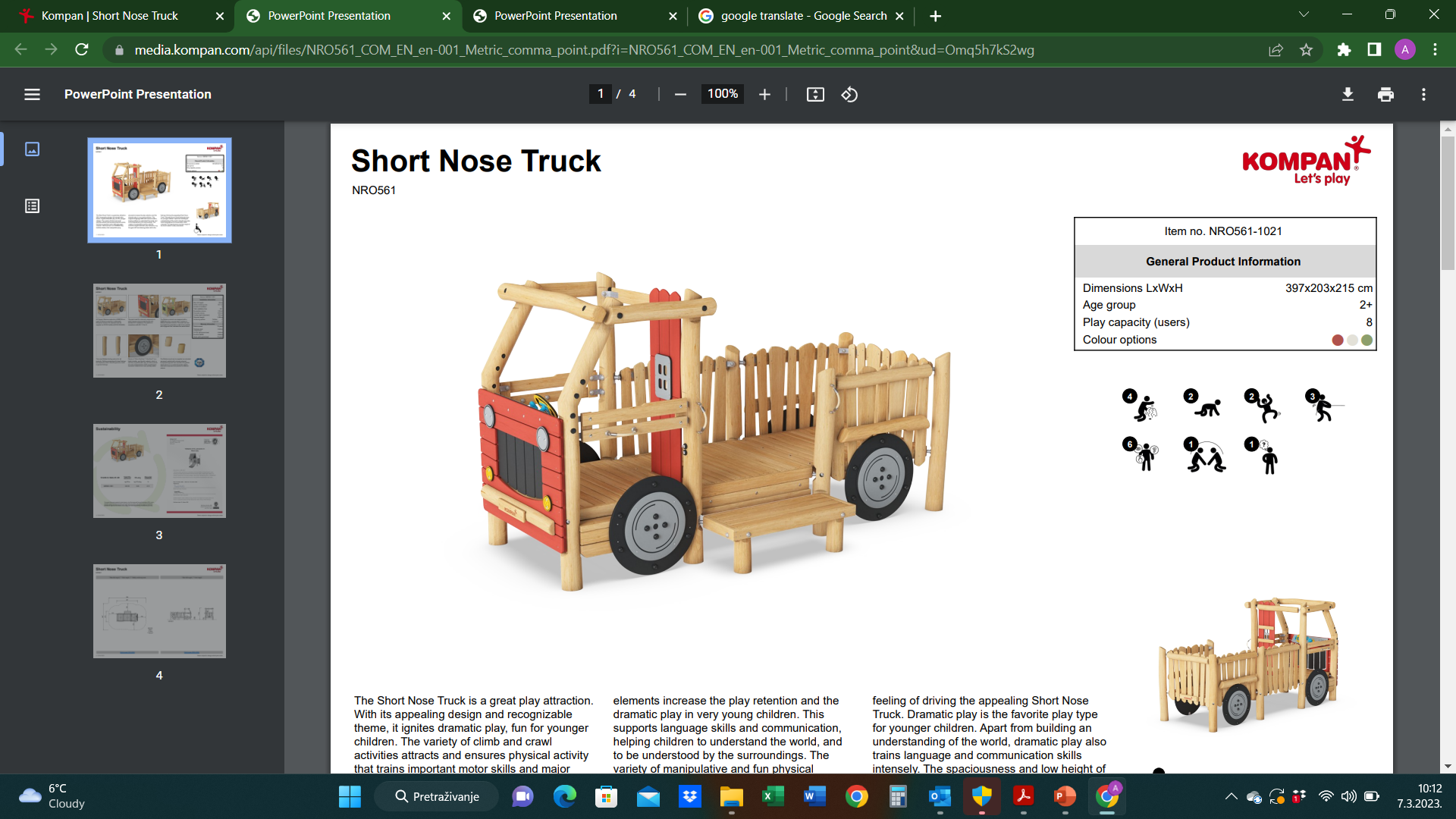 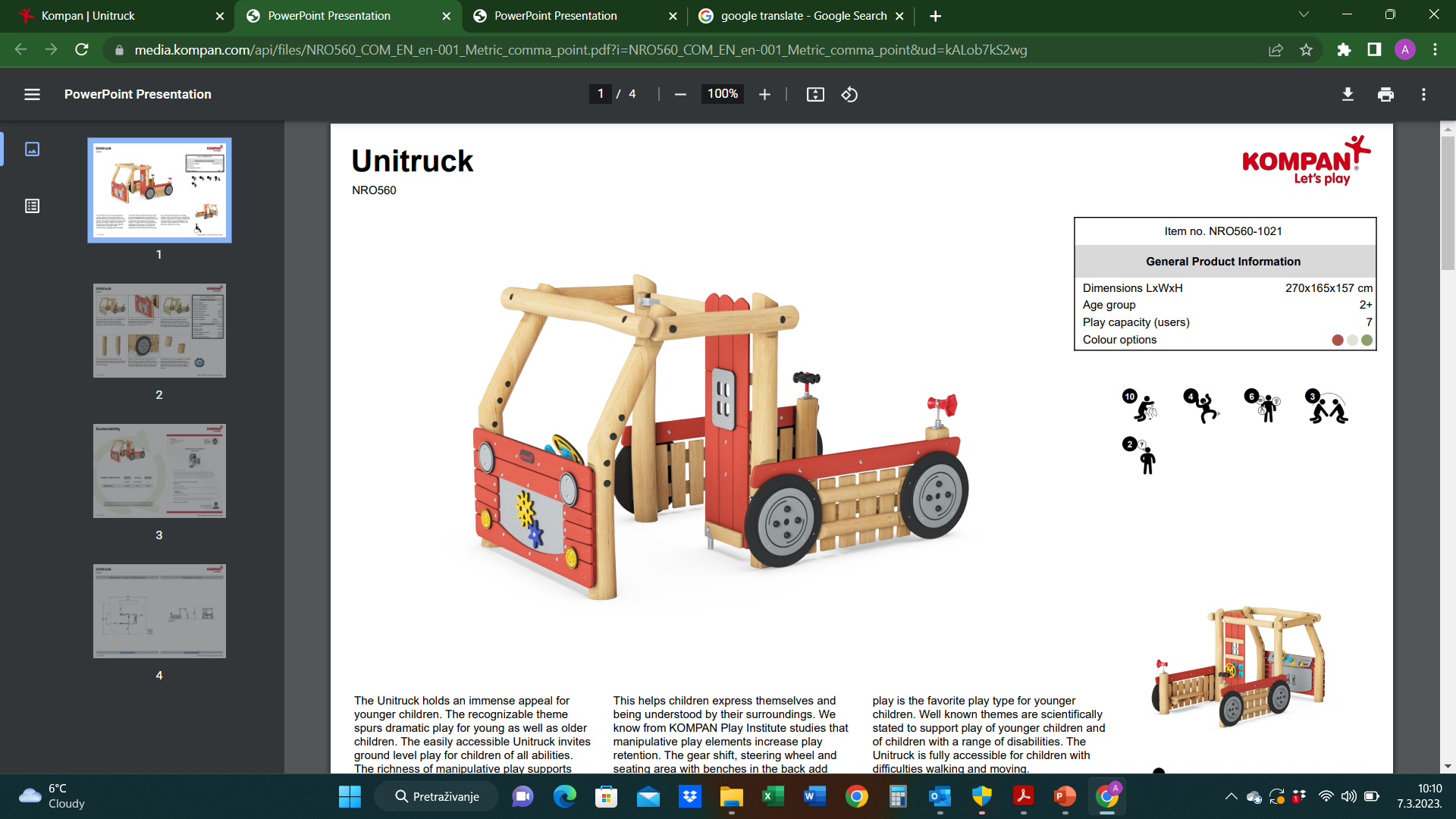 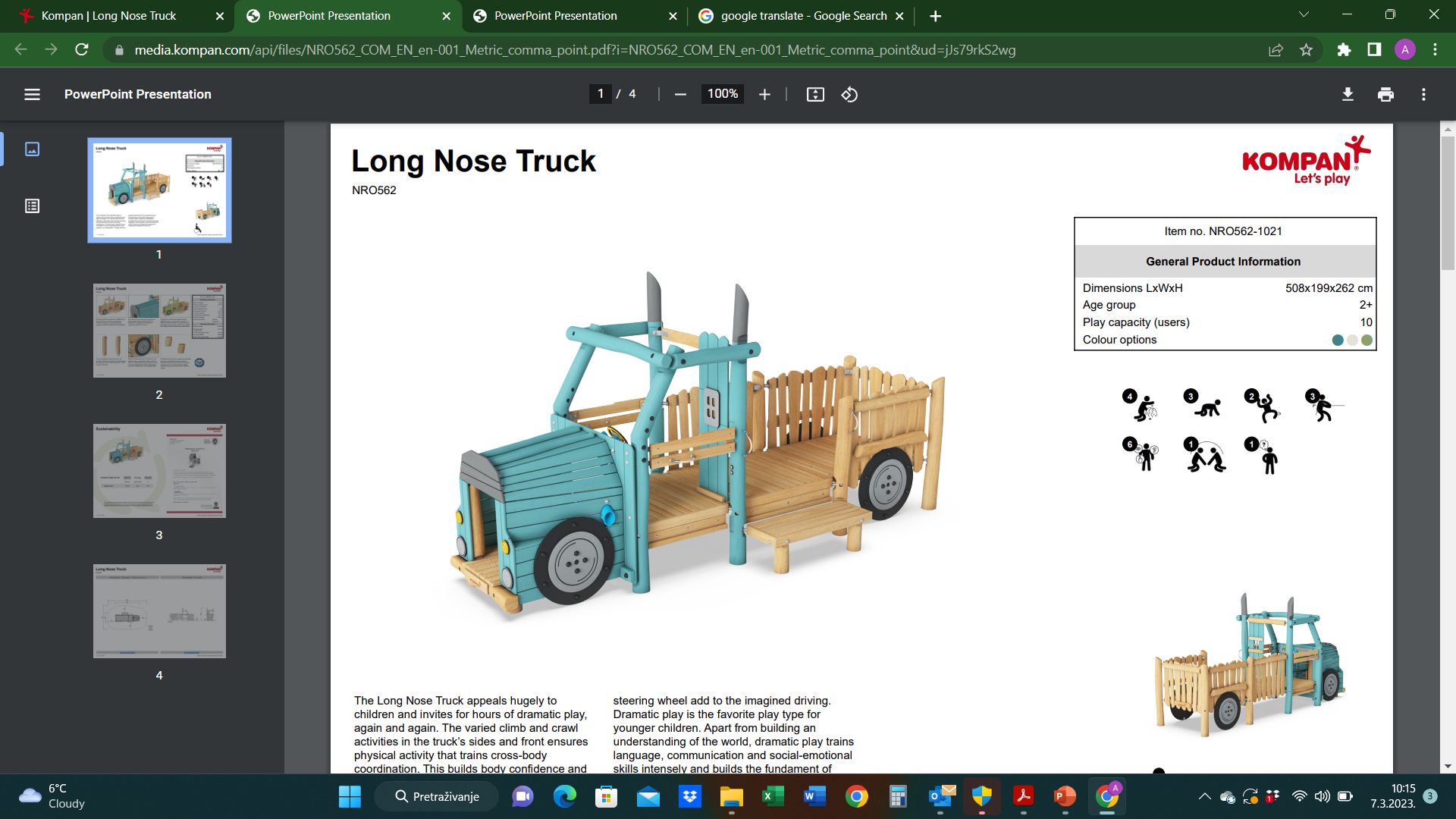 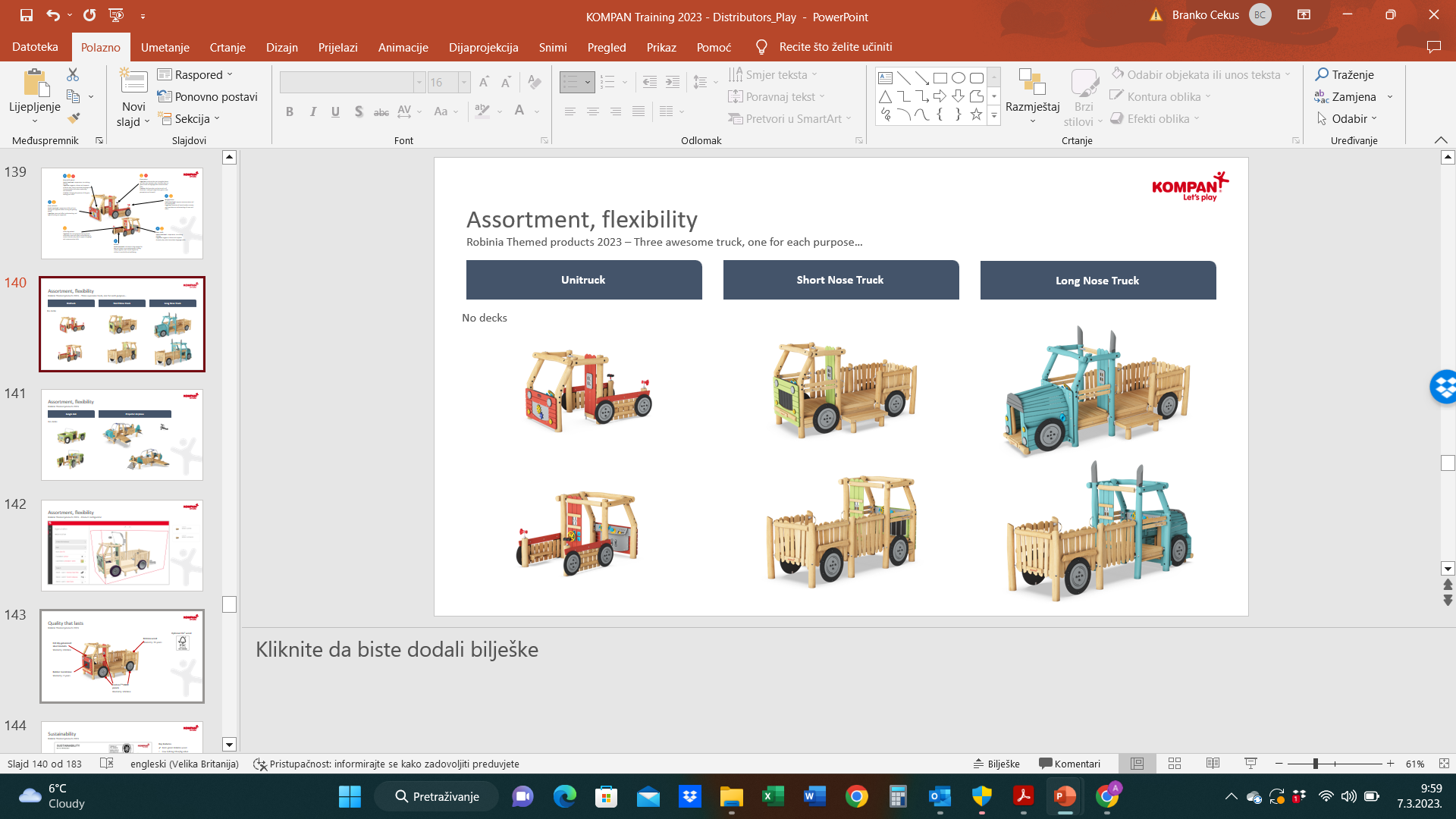 UNITRUCK
SHORT NOSE TRUCK
LONG NOSE TRUCK
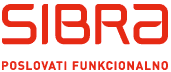 INKLUZIVNO SJEDALO ZA LJULJAČKU
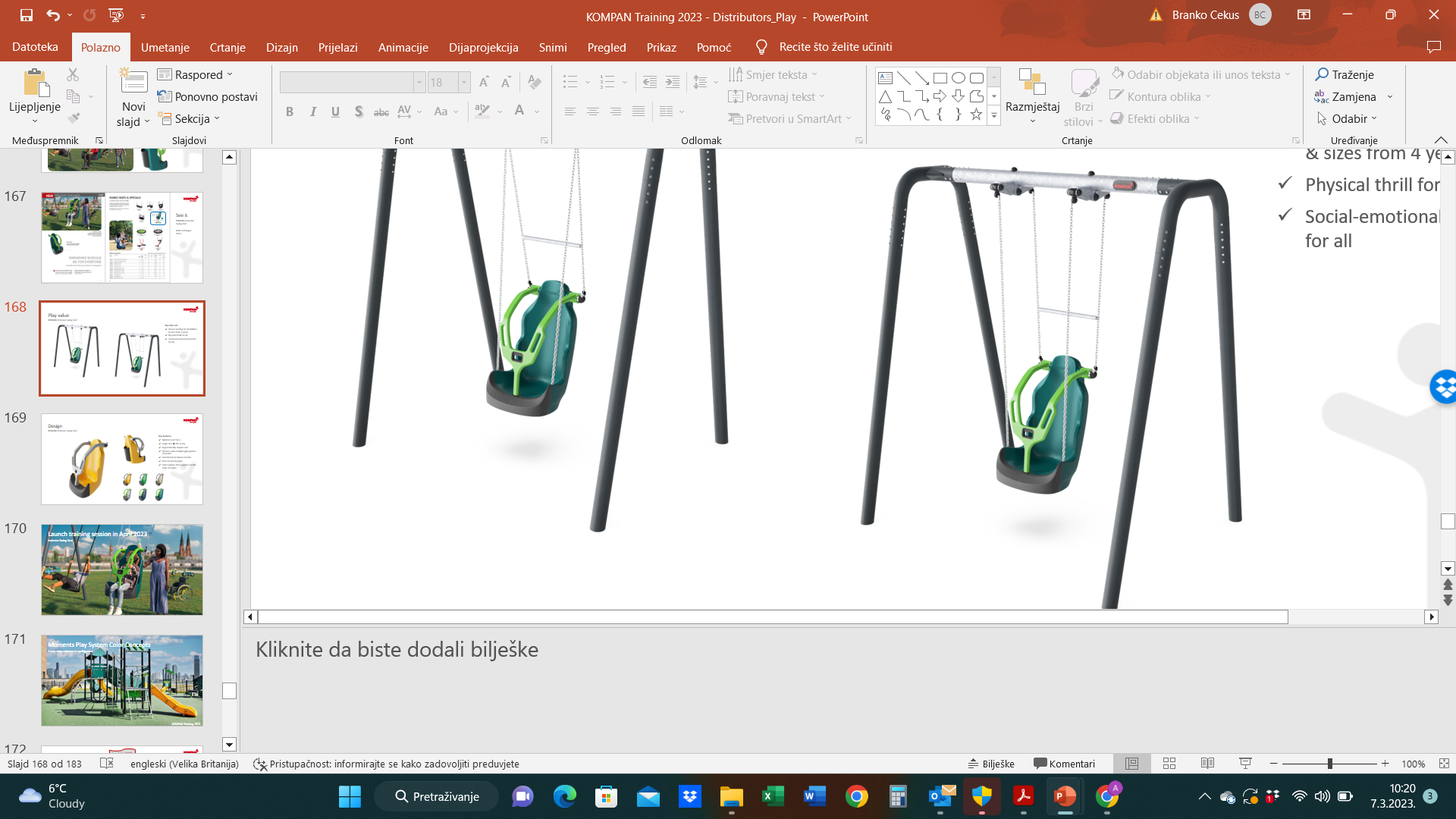 Prilagođeno djeci školske dobi
Pojas koji se lako može otvoriti
 Brzo otpuštanje jednom rukom
Više rukohvata
Mogućnost izbora ovjesa s dva i četiri lanca
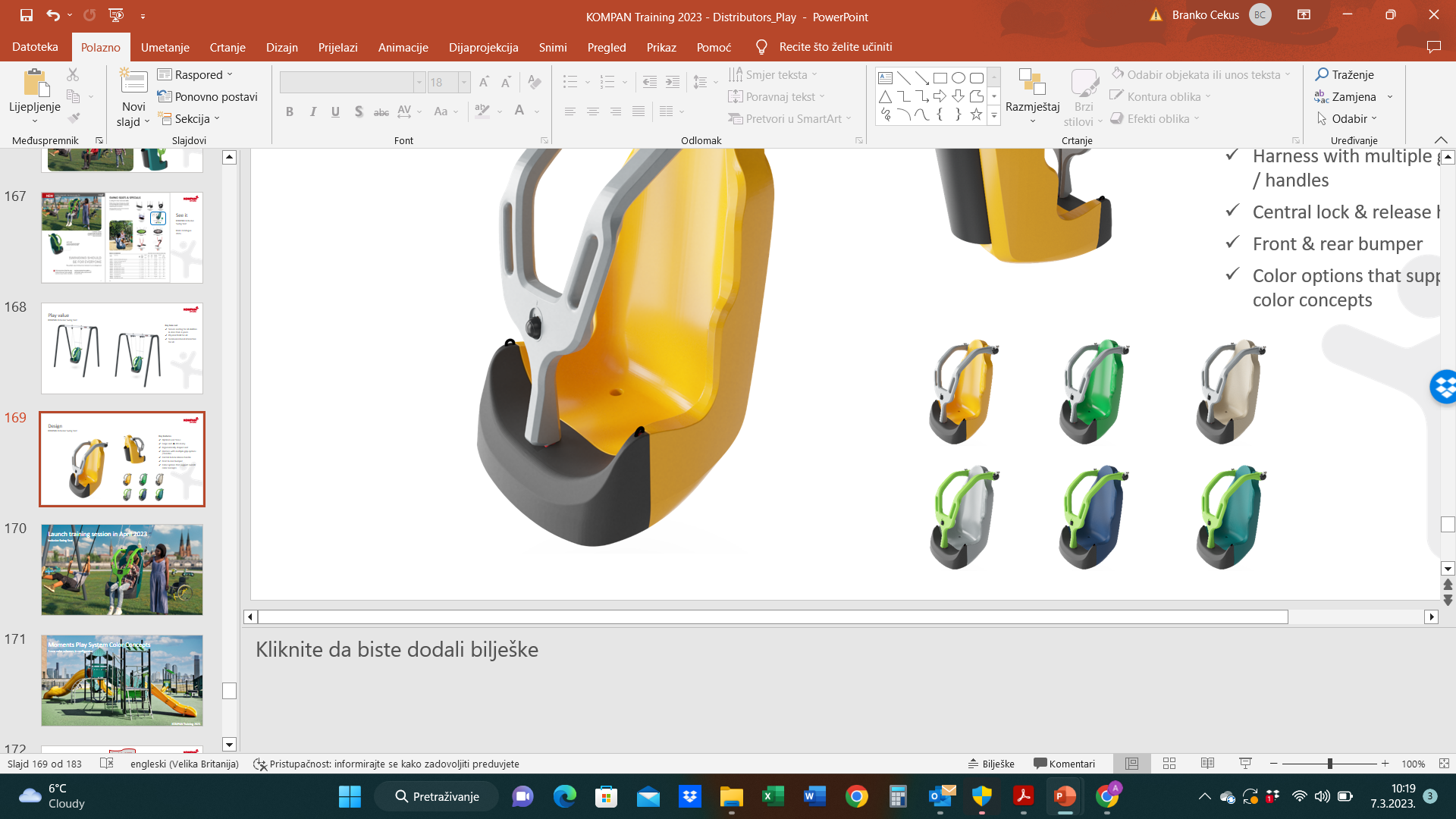 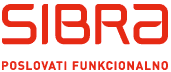 Moments linija 3 nove boje u ponudi
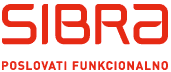 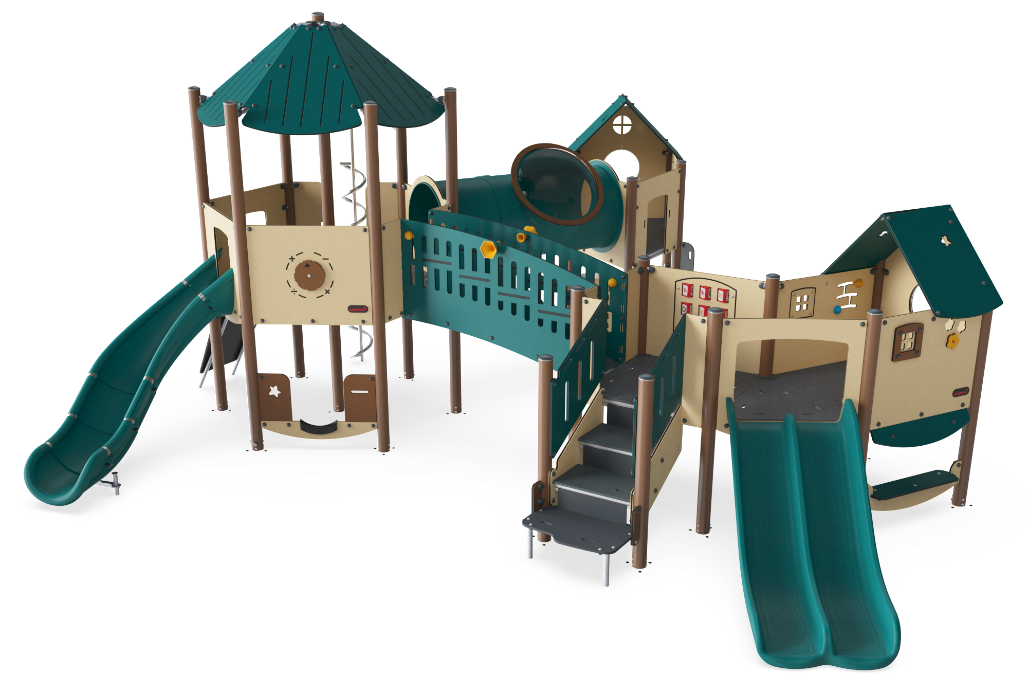 U 2023. nas očekuje…
Više mogućnosti kombiniranja boja 
Više boja tobogana
Više fleksibilnosti
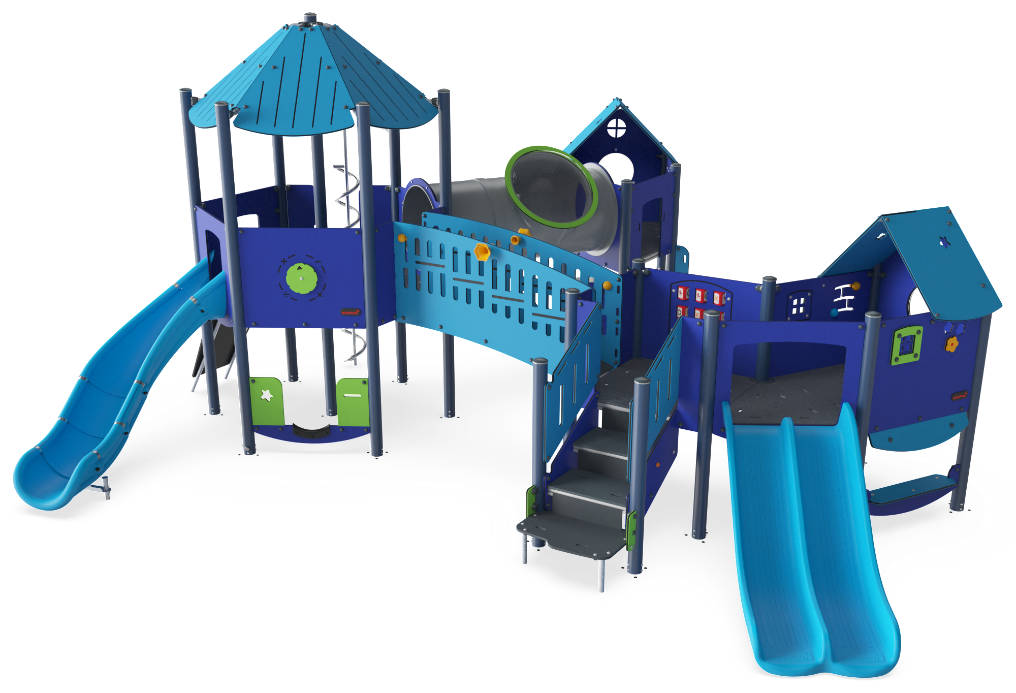 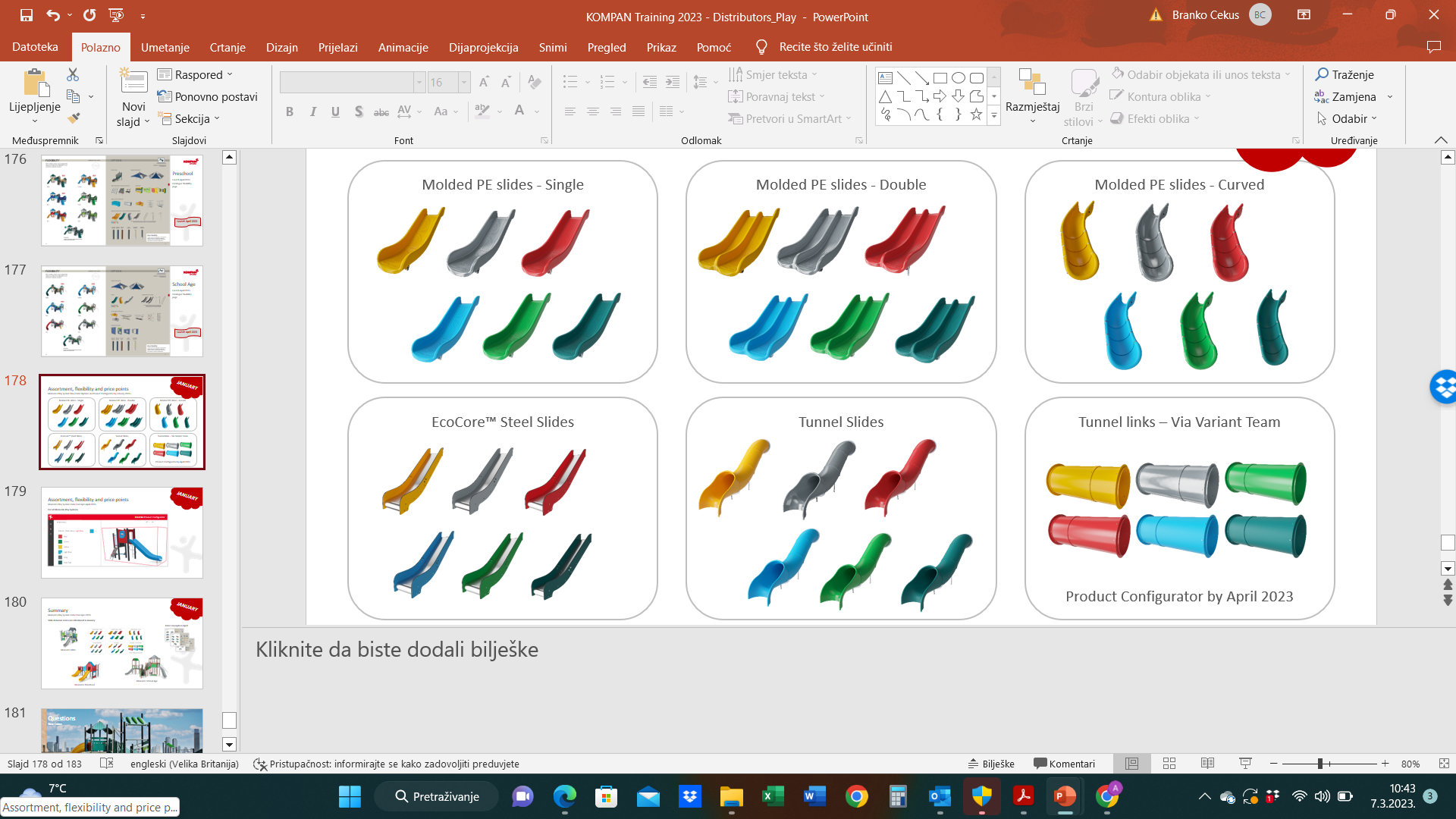 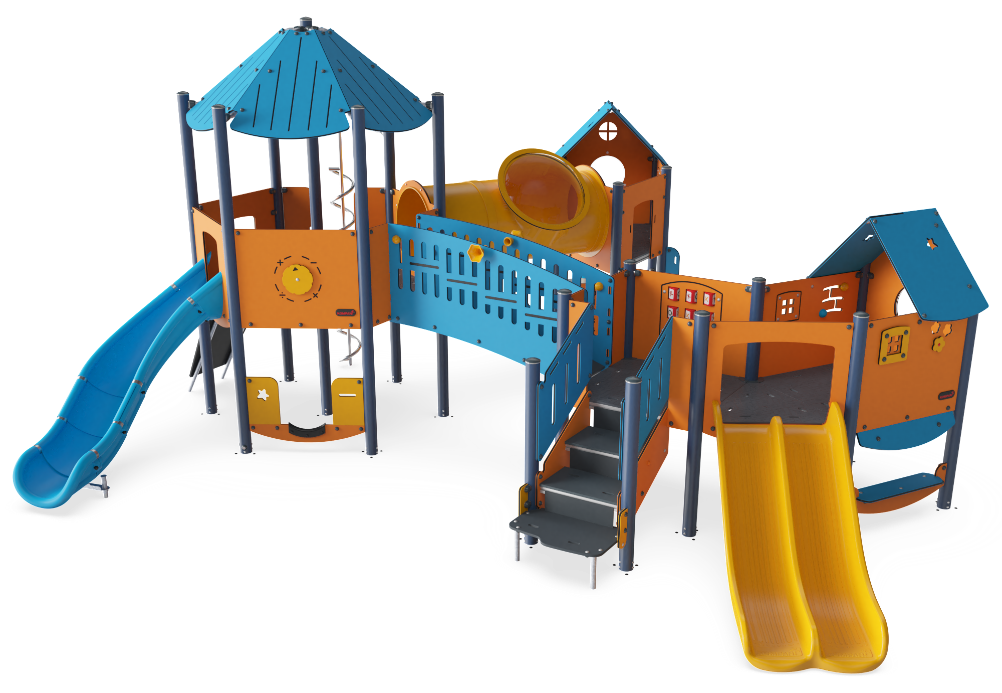 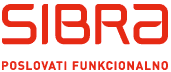 Zahvaljujemo na Vašoj pažnji!
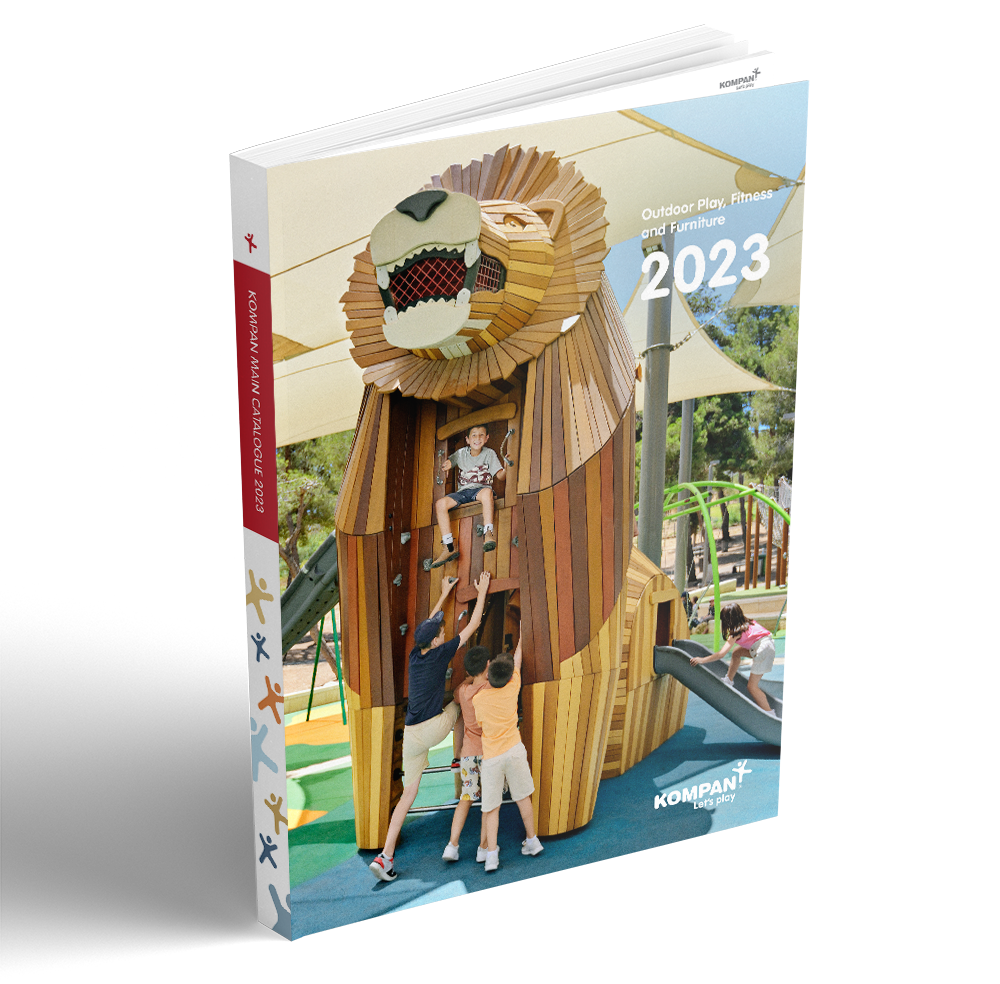 Veselimo se mogućnostima buduće suradnje!
Za sve dodatne informacije stojimo Vam na raspolaganju!




Kontakt: info@abraxas.hr
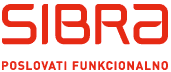